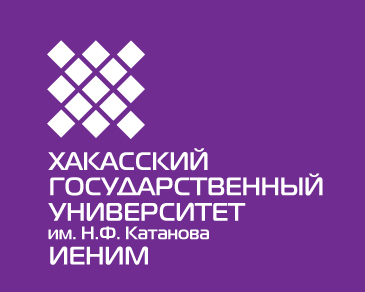 ИНСТИТУТ ЕСТЕСТВЕННЫХ НАУК И МАТЕМАТИКИ
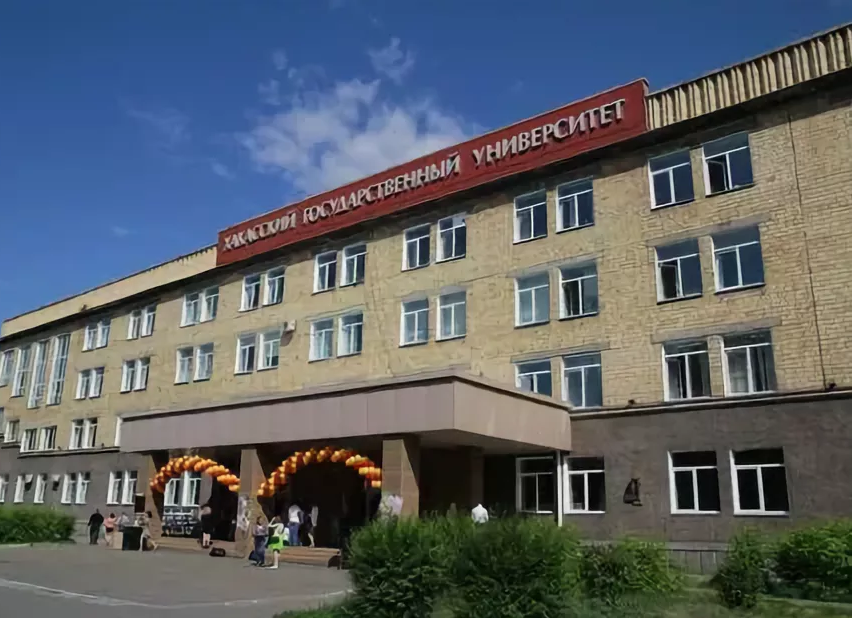 ИНСТИТУТ ЕСТЕСТВЕННЫХ НАУК и МАТЕМАТИКИ (ИЕНИМ) 
сочетание сильных традиций науки, образования и современных технологий обучения
широкие возможности для получения качественного высшего образования
научная и учебная электронные библиотеки
компьютерные классы, мультимедиа аудитории
 учебные и научные лаборатории
летние учебные и производственные практики в производственных условиях, в т.ч. природных 
подготовка по направлениям в области биологии, экологии и природопользования, педагогического образования (математика, физика, химия, биология, безопасность жизнедеятельности,  физическая культура и спорт)
высокопрофессиональный кадровый состав:  
      на 4 кафедрах института  работает более 
      80 кандидатов наук, 6 докторов наук
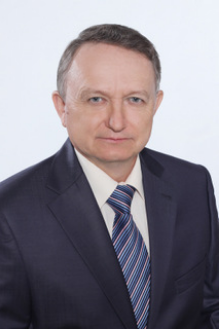 Директор ИЕНИМ канд. биологических наукАнюшин Василий Васильевич
В ИЕНИМ осуществлен переход к принятой во всем мире многоуровневой системе образования.
Ведется подготовка бакалавров, имеется возможность продолжения обучения в магистратурах для получения степени магистра. 
Магистры и дипломированные специалисты имеют возможность продолжить свое обучение в ИЕНИМ по программам аспирантуры.
Аспирантура
Магистратура
Профессиональная деятельность
Бакалавриат
Профессиональная деятельность
Наши преимущества
Фундаментальная, практикоориентированная 
      и разносторонняя подготовка;
  Высокопрофессиональный и опытный кадровый состав;
  Условия для получения многоуровневого образования;
   Связь с работодателями;
  Широкий доступ к информационным ресурсам;
  Значительное количество бюджетных мест;
  Связи с крупными российскими и зарубежными 
      вузами;
  Широкий спектр образовательных программ;
  Наличие родственных образовательных программ.
Направления подготовки
(прием в 2023 году)
Направления подготовки
(прием в 2023 году)
Направления подготовки
(прием в 2023 году)
05.03.06 Экология и природопользование:
Природопользование
Форма обучения: очная
Срок обучения: 4 года 
Вступительные испытания:
  Биология  – 39 (минимальное количество баллов)
  Математика (профильный уровень) или Химия – 39 (минимальное количество баллов)
  Русский язык  – 40 (минимальное количество баллов)

Вступительные  испытания проводятся по результатам ЕГЭ (для лиц, имеющих полное общее среднее образование) и по материалам ВУЗа (тестирование) для лиц, имеющих среднее профессиональное образование
Выпускающая кафедра по направлению подготовки 
«Экология и природопользование» 
кафедра химии и геоэкологии ИЕНИМ
(заведующий кафедрой – кандидат химических наук
Сергей Валериевич Бортников)
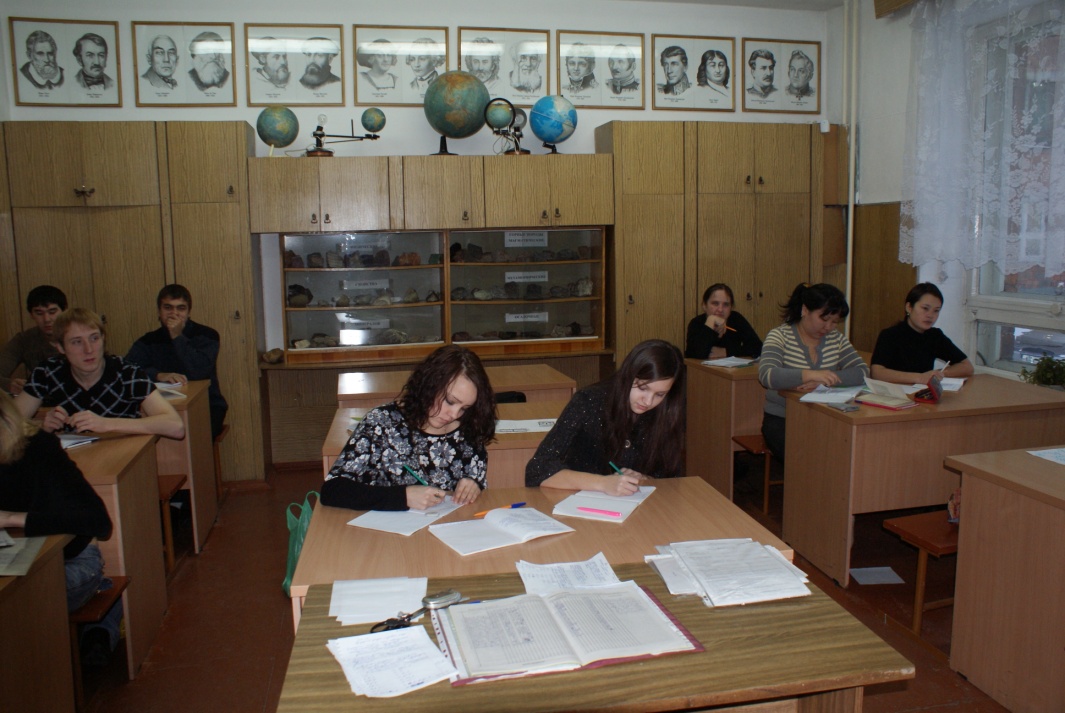 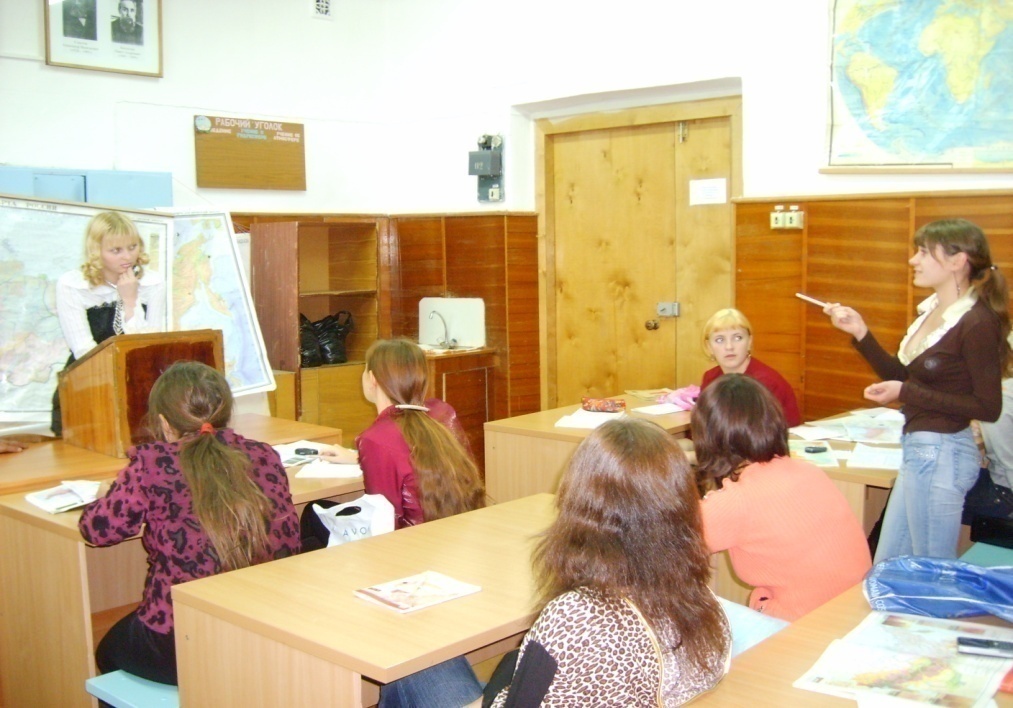 Трудоустройство выпускников:
  Органы и учреждения охраны окружающей среды и природопользования.
  Федеральная служба по гидрометеорологии и контролю окружающей среды.
  Федеральное агентство по туризму.
  Организации охраны природы, в том числе заповедники.
  Академические и ведомственные научно-исследовательские организации и др.

Выпускники бакалавриата по направлению «Экология и природопользование» имеют возможность продолжить образование в магистратуре ХГУ по направлению «Биология», а затем в аспирантуре ХГУ (специальности «Экология», «Ботаника»), а также  аспирантурах других вузов России.
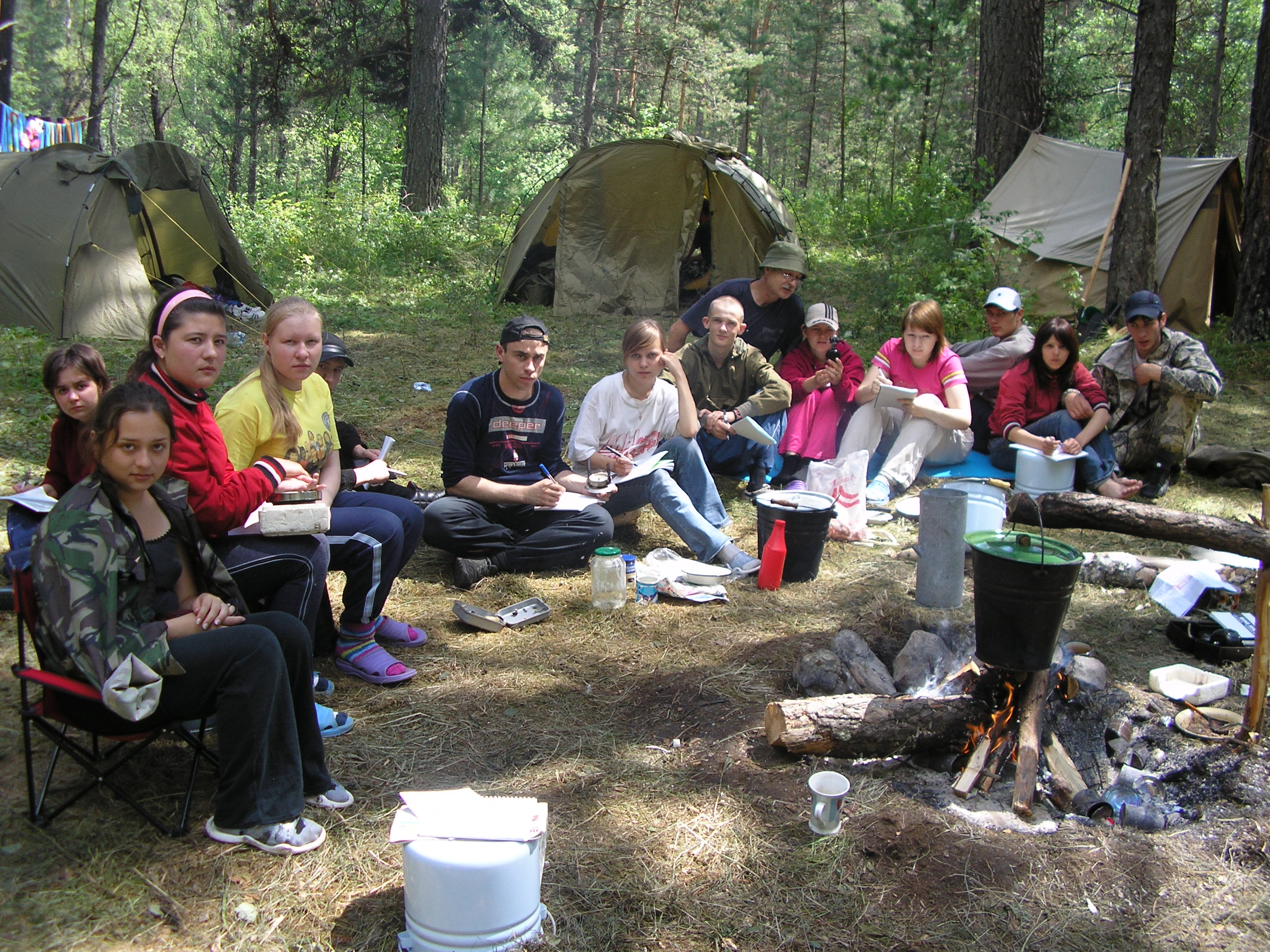 Комплексная географическая полевая практика
Летние полевые практики
Летняя практика по картографии
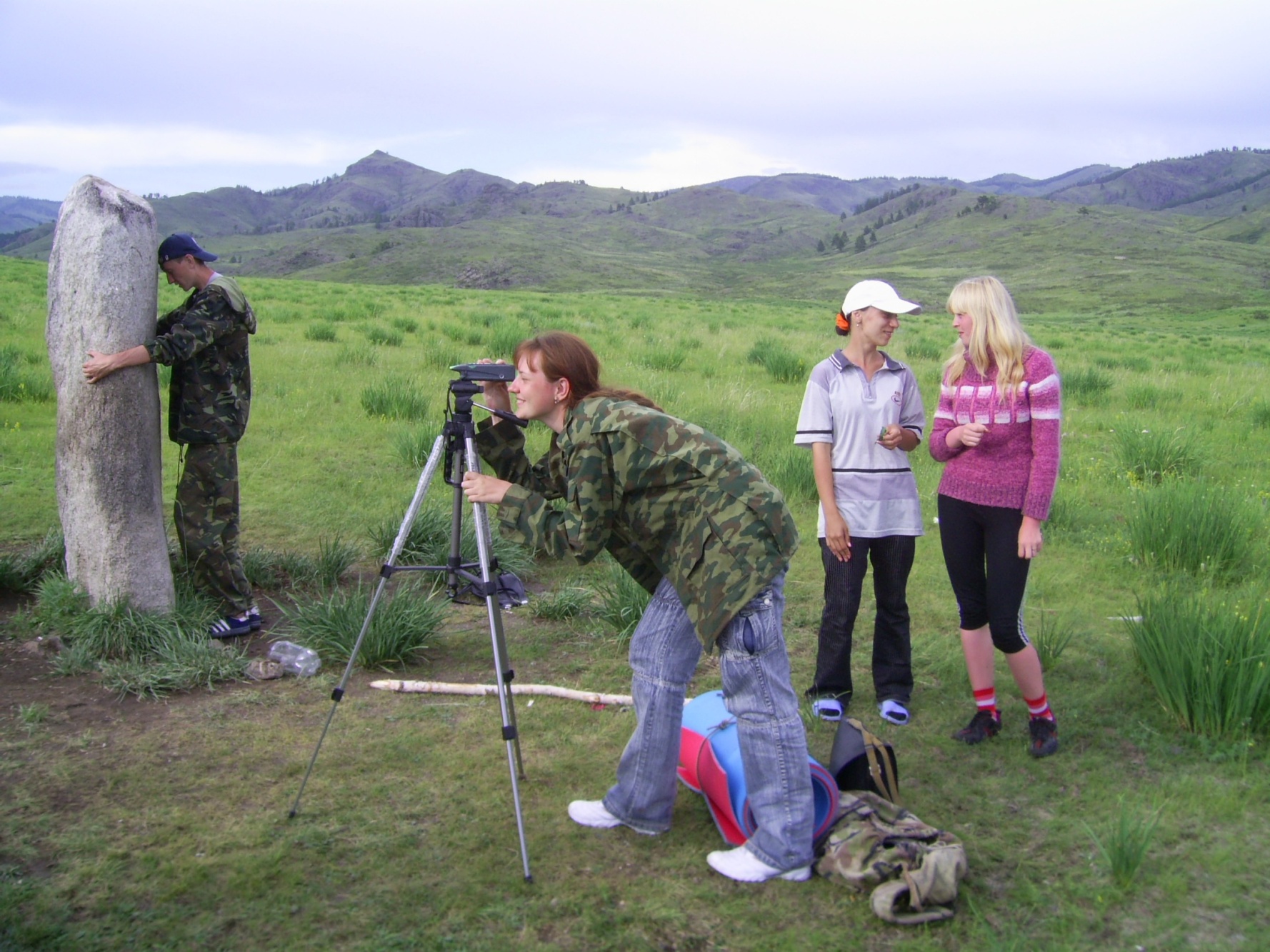 Участие в экологических проектах
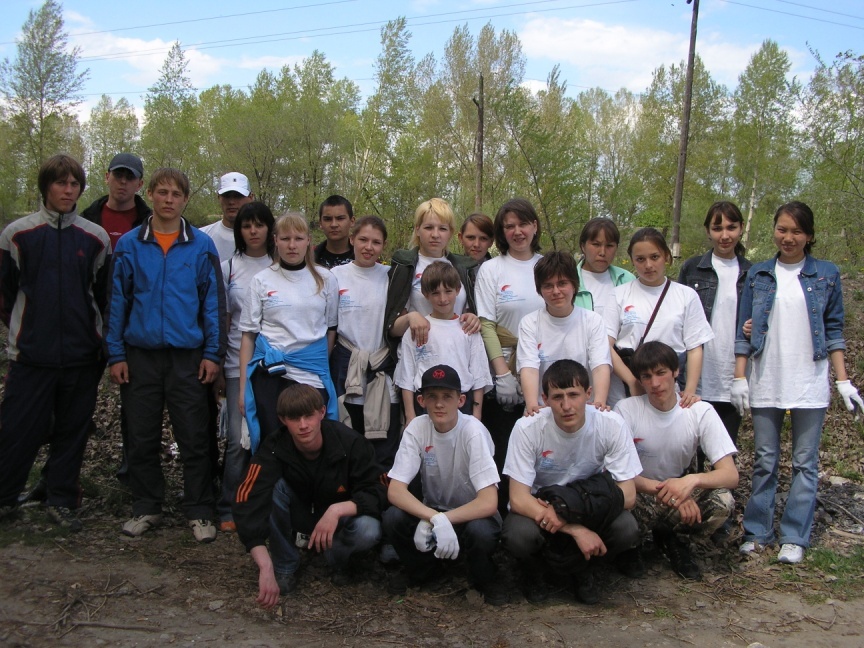 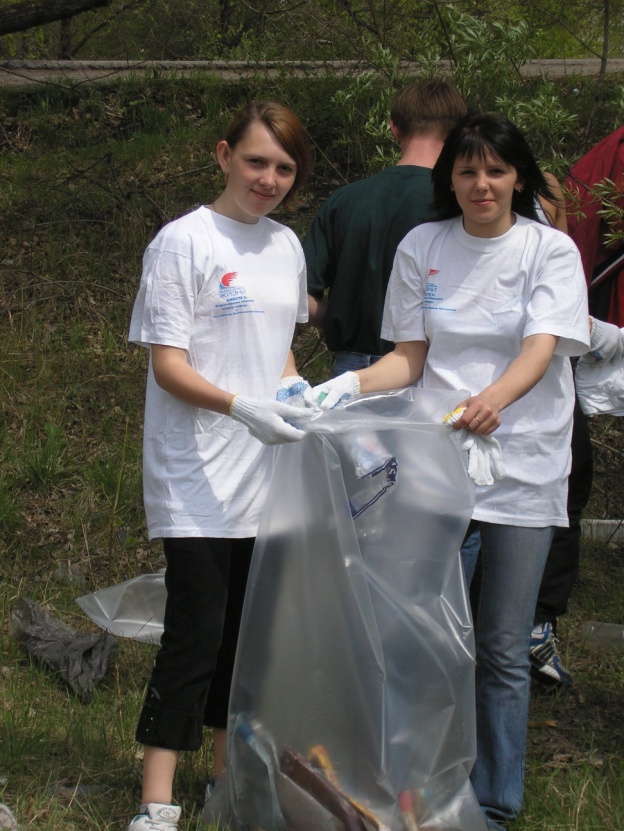 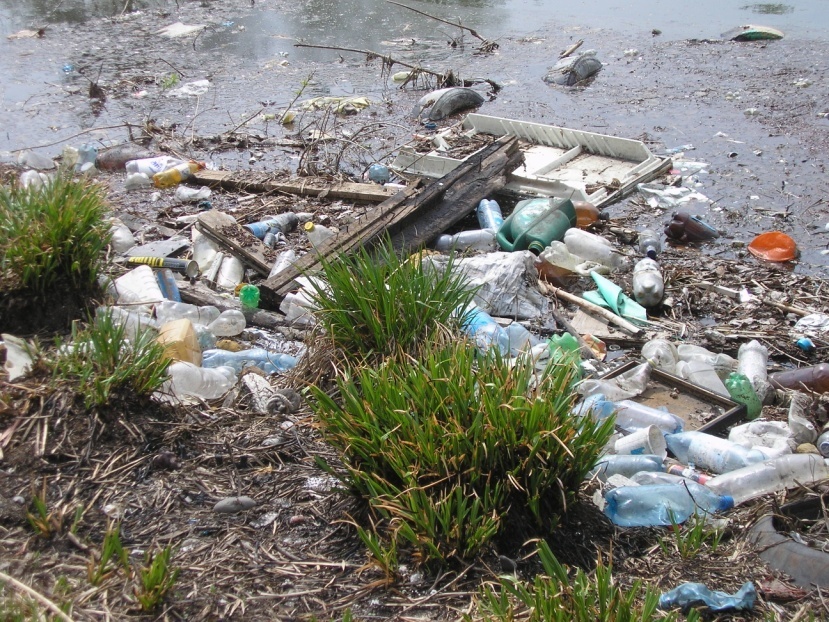 44.03.05 Педагогическое образование: профили Химия, Биология
Форма обучения: очная
Срок обучения:  5 лет 
Вступительные испытания:
   Обществознание – 45 (минимальное количество баллов)
   Математика (профильный уровень) или Биология – 39 (минимальное количество баллов)
   Русский язык  –  40 (минимальное количество баллов)



Вступительные  испытания проводятся по результатам ЕГЭ (для лиц, имеющих полное общее среднее образование) и по материалам  ВУЗа (тестирование) для лиц, имеющих среднее профессиональное образование
Выпускающая кафедра по направлению подготовки 44.03.05  Педагогическое образование: профили Химия, Биология
 кафедра химии и геоэкологии
Заведующий кафедрой – кандидат химических наук Сергей Валериевич Бортников.
Кафедра ХиГЭ (до 2013 г. – кафедра химии) – одно из первых структурных подразделений университета.
Свою самостоятельную историю ведёт с 1971 года. С 1995 года кафедра являлась выпускающей по специальности «Химия с дополнительной специальностью биология». С 2007 года осуществляла подготовку по направлению бакалавриата «Естественнонаучное образование» профиль Химия; с 2014 года – «Педагогическое образование» профили «Химия-Биология».
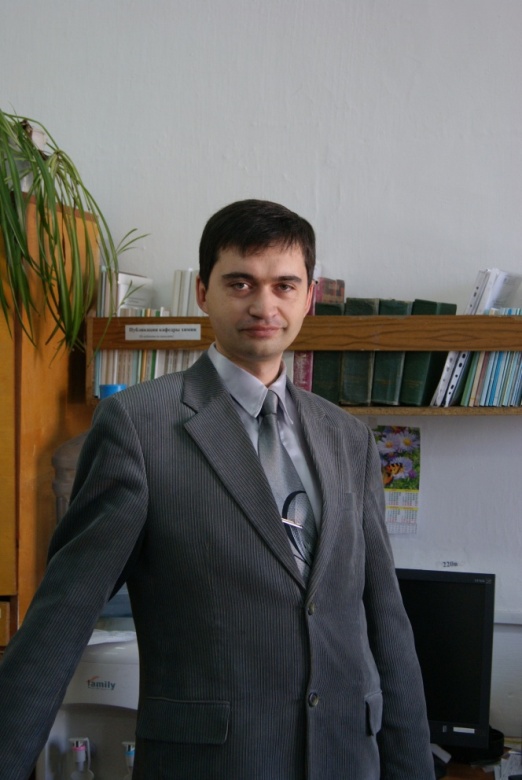 Трудоустройство выпускников
Образовательные учреждения и органы управления образованием.
 Научно-исследовательские институты и лаборатории.
Химико-экологические и химико-технологические лаборатории.
Центр гигиены и эпидемиологии Республики Хакасия  и др.

Выпускники бакалавриата по профилям «Химия, Биология» имеют возможность продолжить образование в магистратурах ХГУ по направлениям «Биология», «Педагогическое образование», а затем в аспирантуре ХГУ (специальности «Экология», «Ботаника», специальностям направления «Образование и педагогические науки»), а также в  аспирантурах других вузов России.
студенты-химики в лаборатории прикладной химии
Мастер-класс «Занимательная химия» для школьников
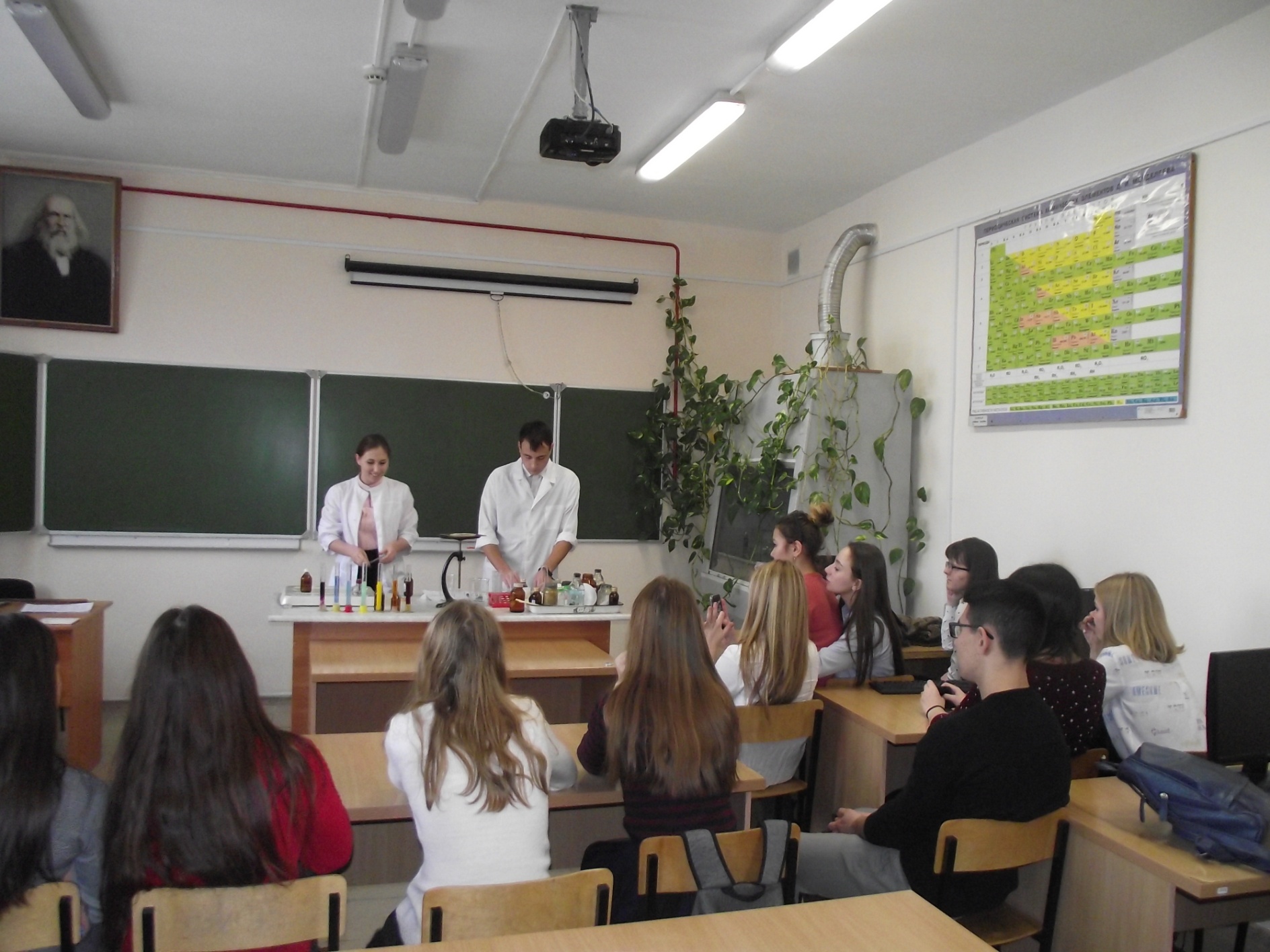 06.03.01 Биология: профиль Биоэкология
Форма обучения: очная
Срок обучения: 4 года 
Вступительные испытания:
   Биология – 39 (минимальное количество баллов)
   Математика (профильный уровень) или Химия – 
                       39 (минимальное количество баллов)
   Русский язык  –  40 (минимальное количество баллов)

Вступительные  испытания проводятся по результатам ЕГЭ (для лиц, имеющих полное общее среднее образование) и по материалам  ВУЗа (тестирование) для лиц, имеющих среднее профессиональное образование
Выпускающая кафедра по направлению подготовки 06.03.01 Биология: профиль Биоэкология  кафедра биологии
(заведующий кафедрой – кандидат биологических наук Тамара Викторовна Злотникова)
Основное научное направление работы кафедры: «Структура и функциональная организация природных комплексов Хакасии и сопредельных территорий в связи с особенностями среды и антропогенных воздействий»

Цели научно-исследовательской работы:
  Изучение фауны и животного населения Хакасии и сопредельных территорий.
  Оценка современного состояния лесных экосистем Хакасии.
  Морфологические особенности почв и почвенная биота Республики Хакасия и сопредельных территорий.
В состав кафедры биологии входит Лаборатория биологического разнообразия
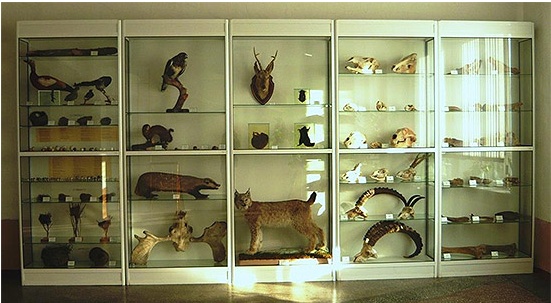 На кафедре биологии имеется Лаборатория биологического разнообразия
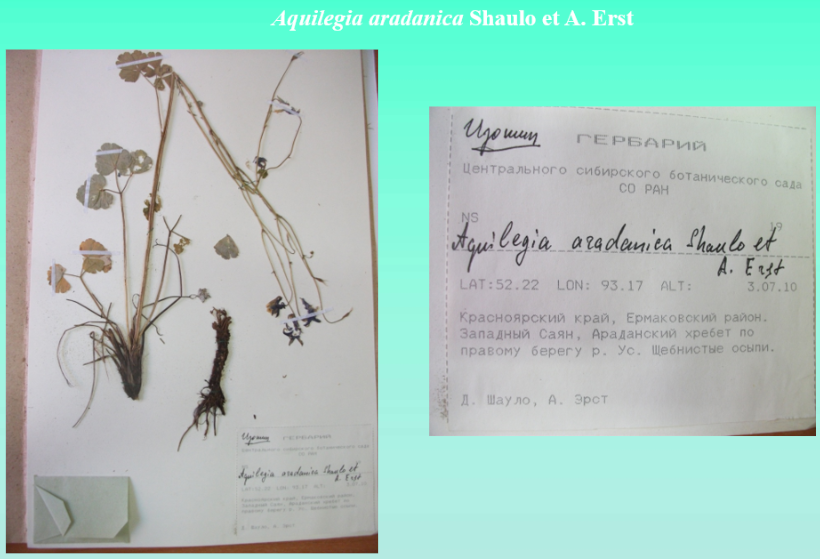 Научный гербарий, входящий в состав лаборатории биологического разнообразия, ежегодно пополняется коллекциями растений, собранными во время полевых практик
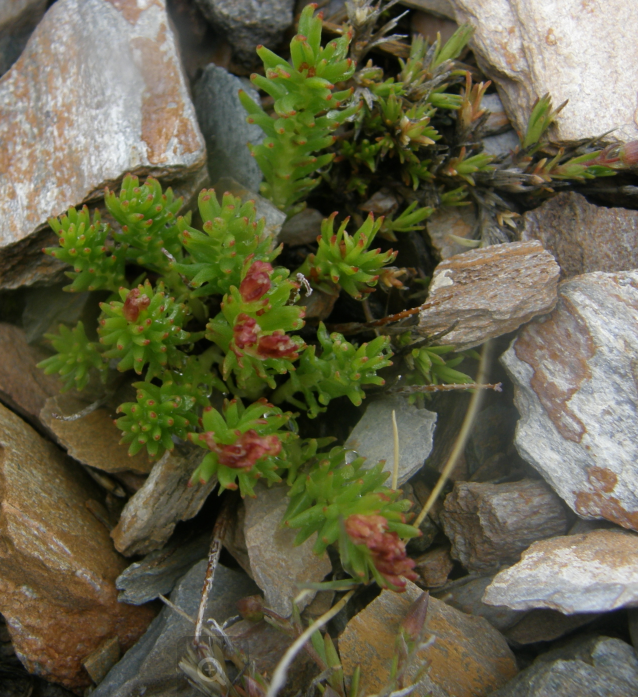 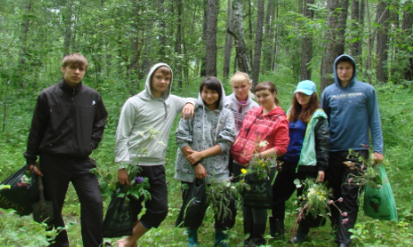 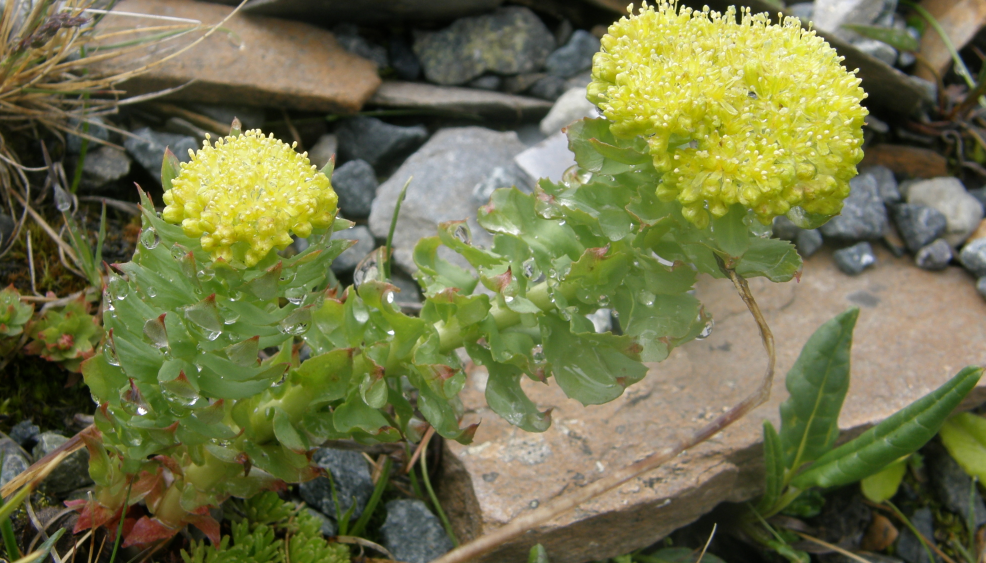 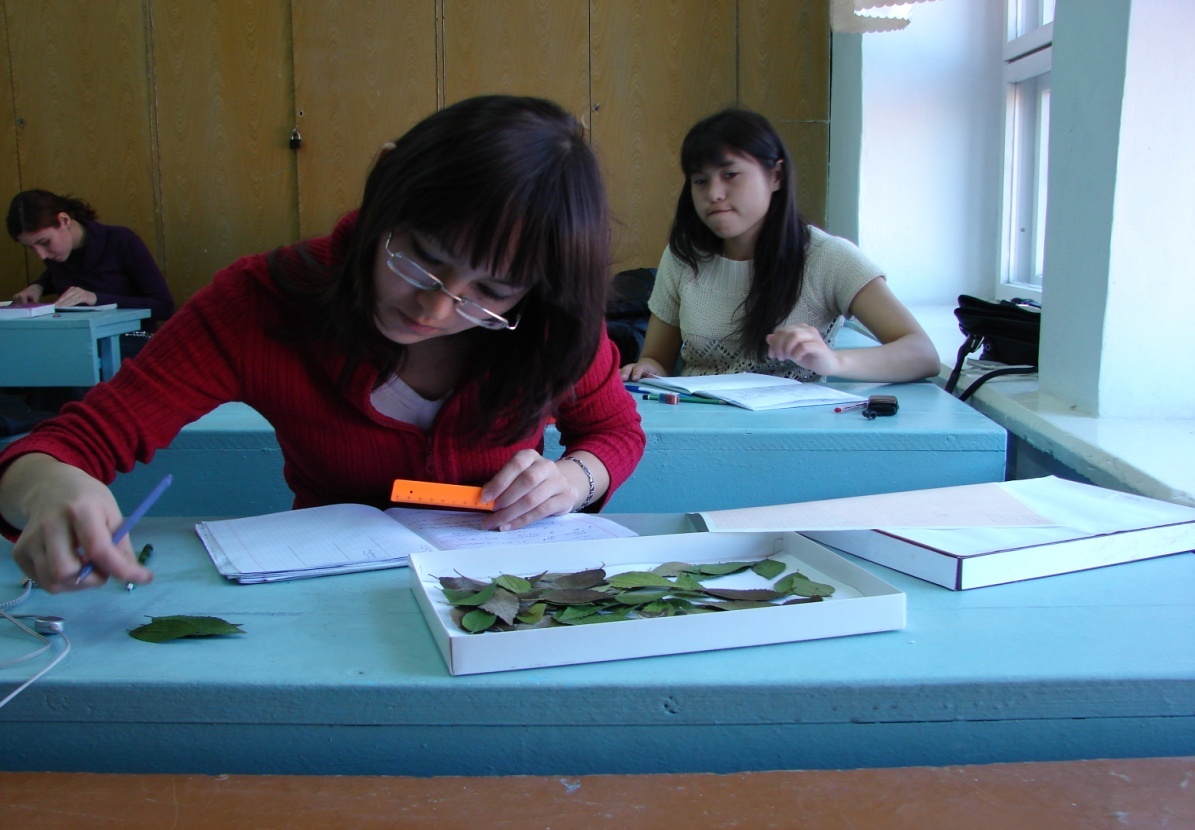 На лабораторных занятиях студенты работают только с натуральными объектами
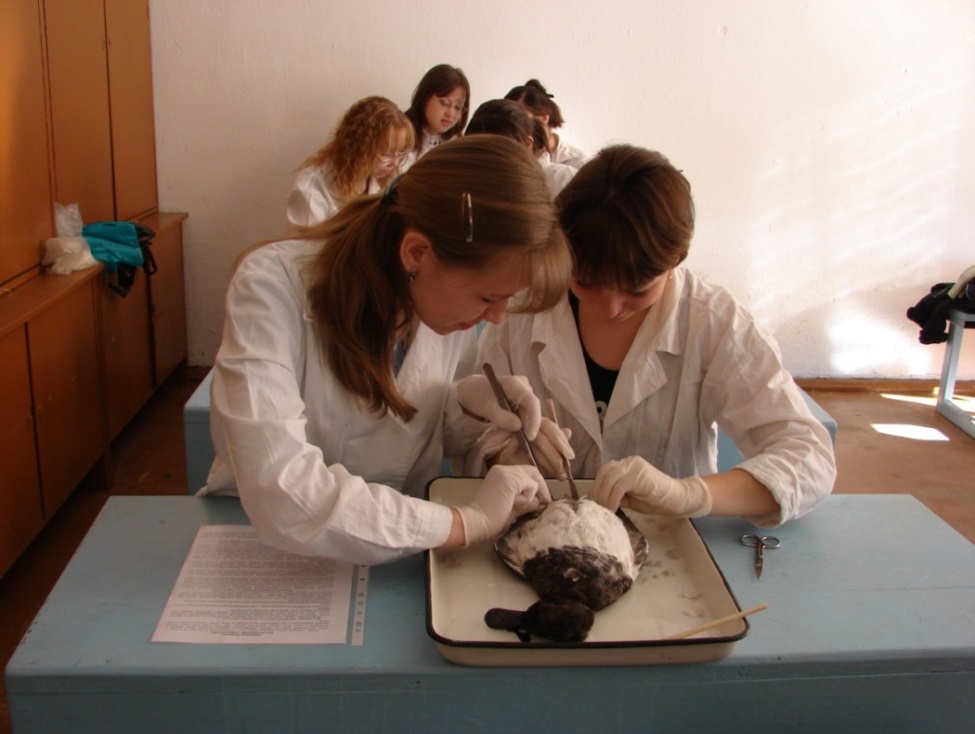 Изучение анатомии птиц на дисциплине «Экология птиц». Изготовленные препараты пополняют коллекционный фонд Зоологического музея, входящего в состав лаборатории биологического разнообразия кафедры биологии
У студентов-биологов много полевых практик
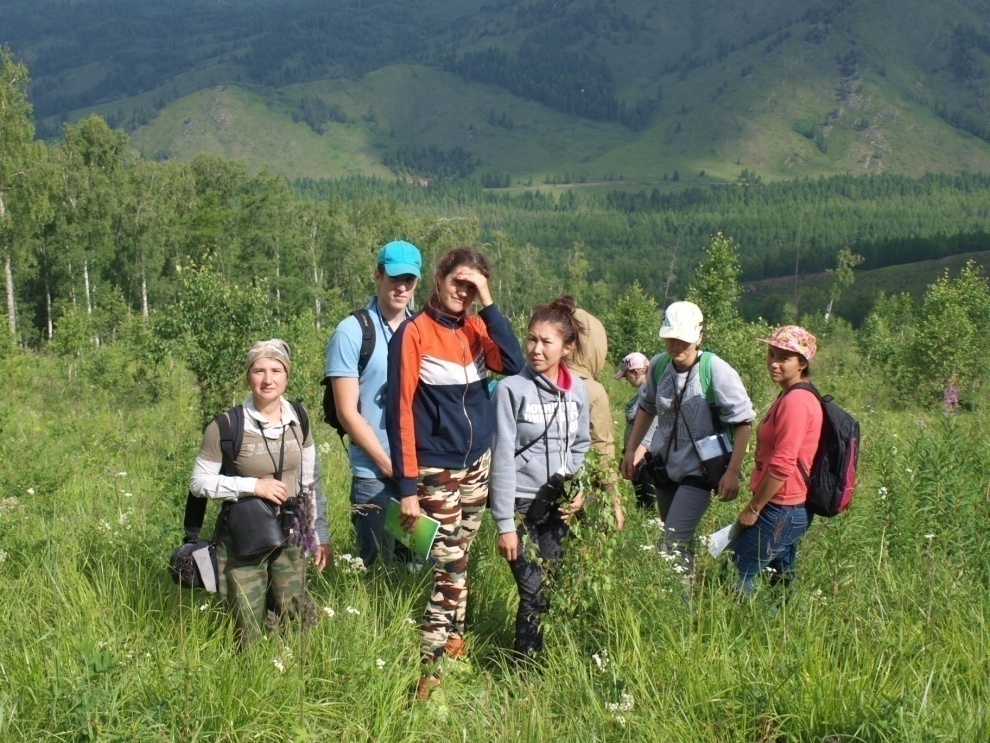 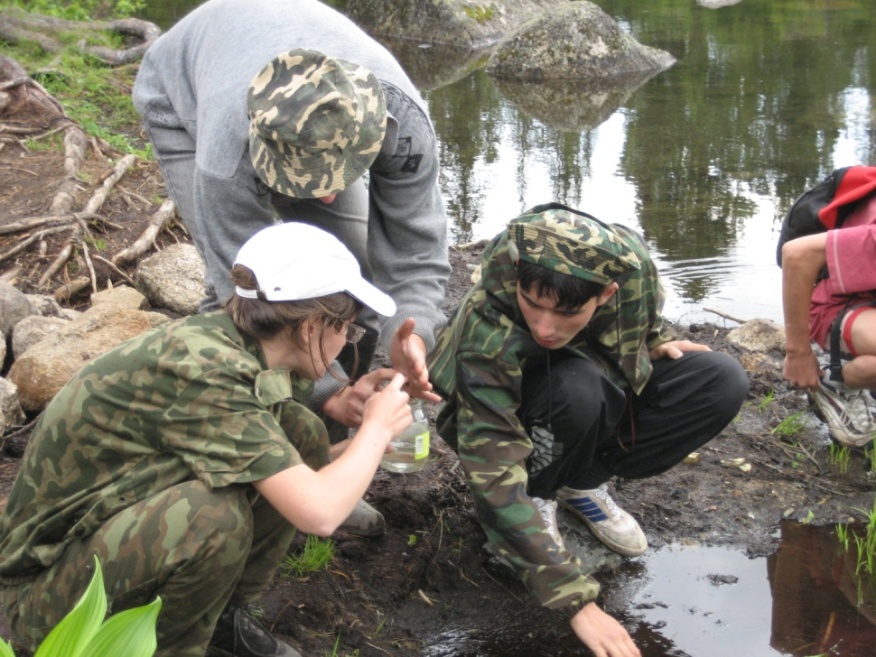 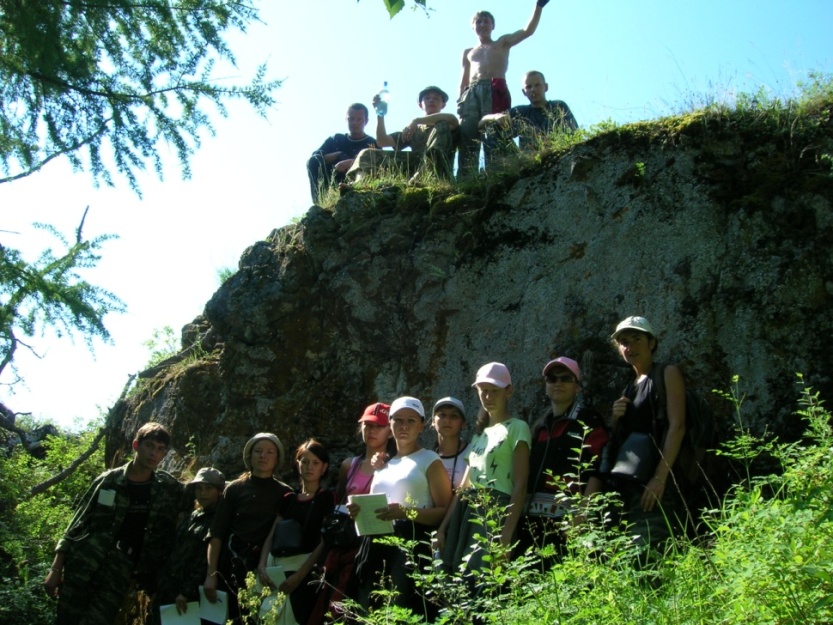 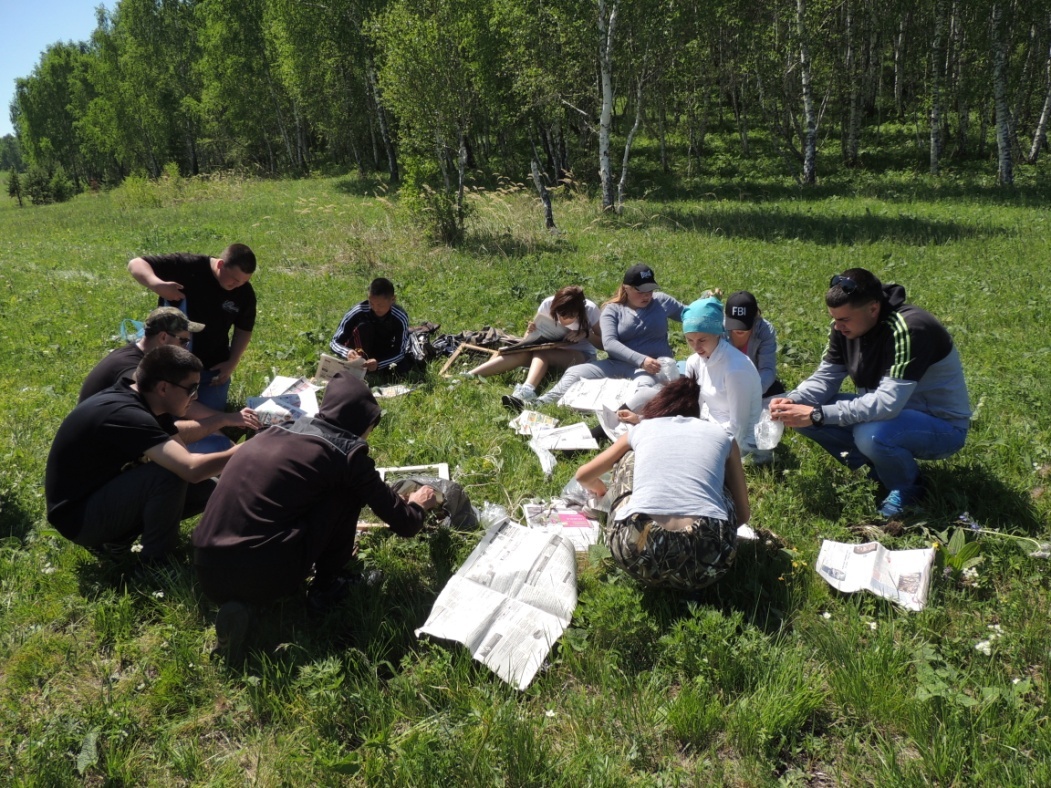 в экспедиционных условиях
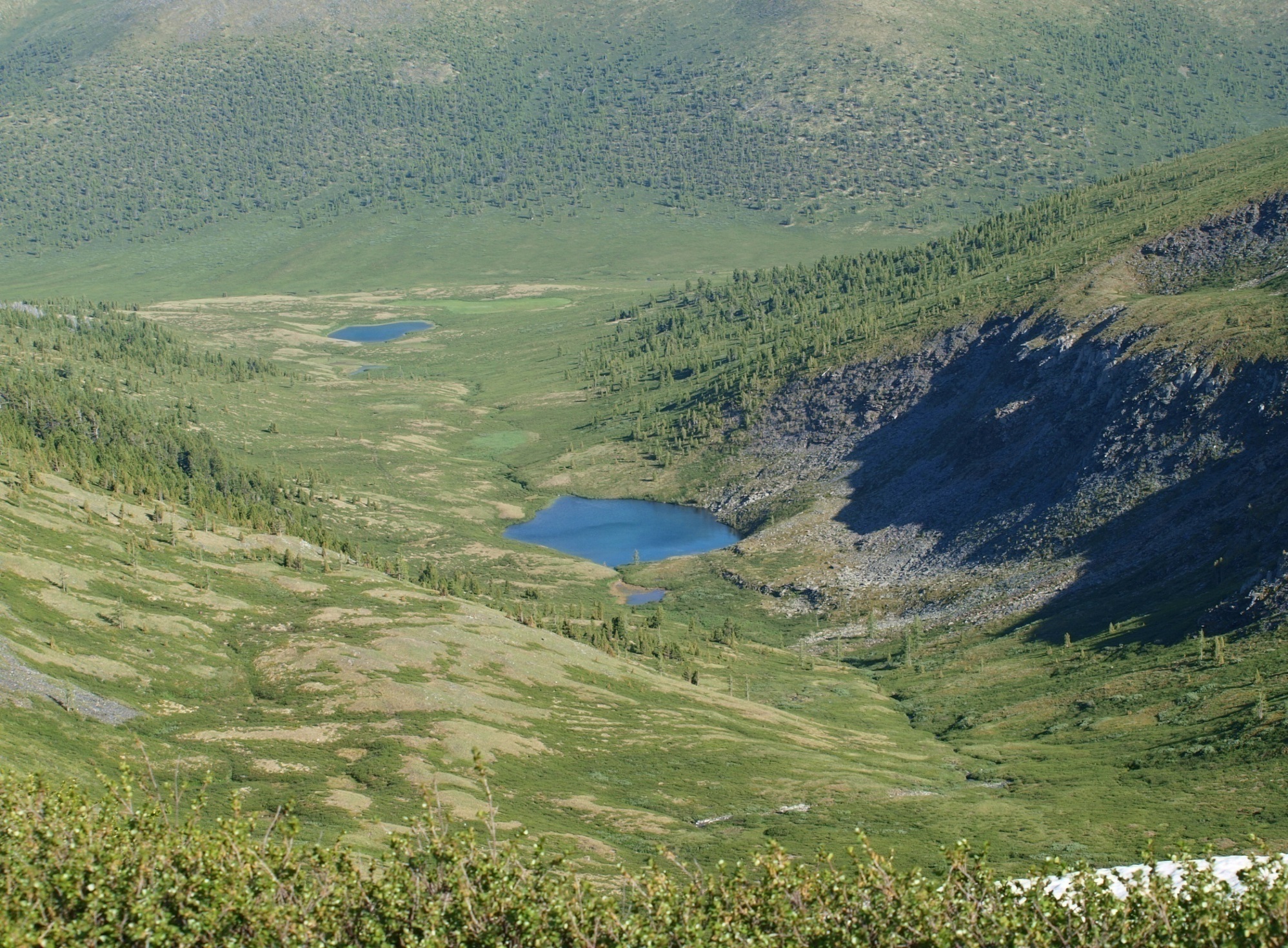 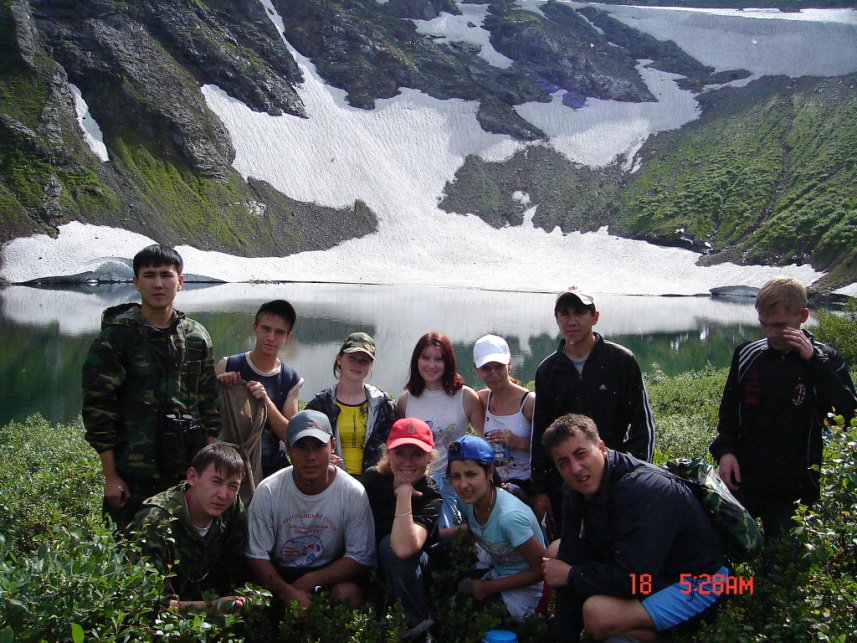 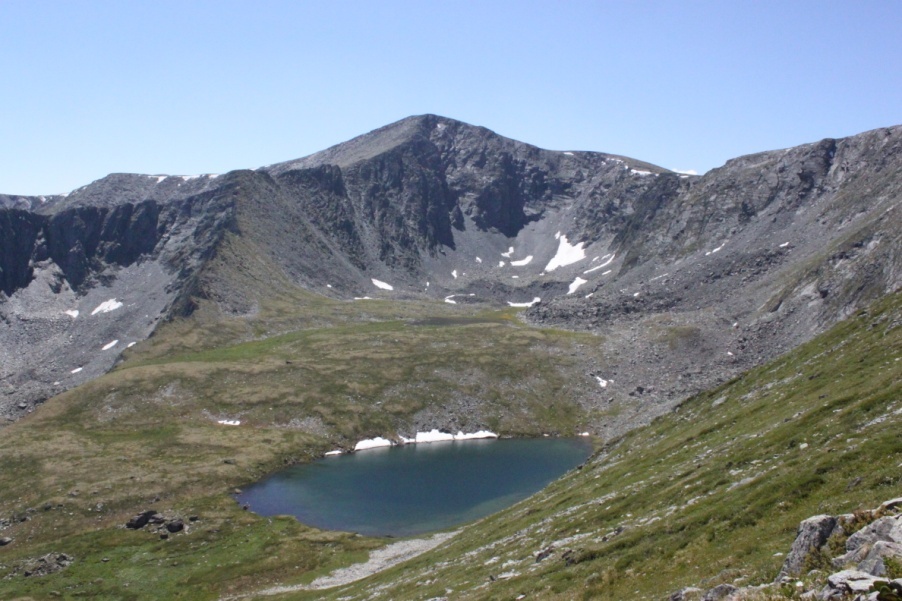 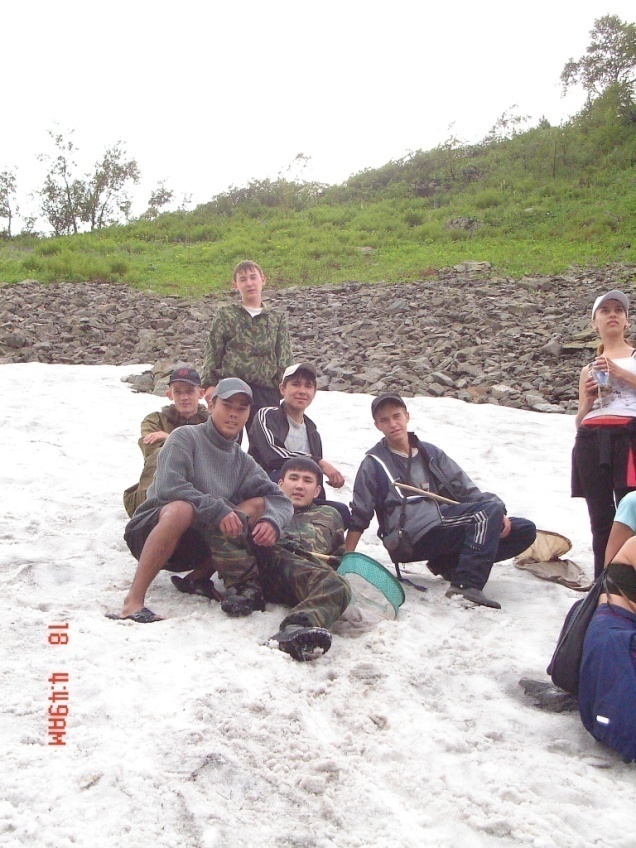 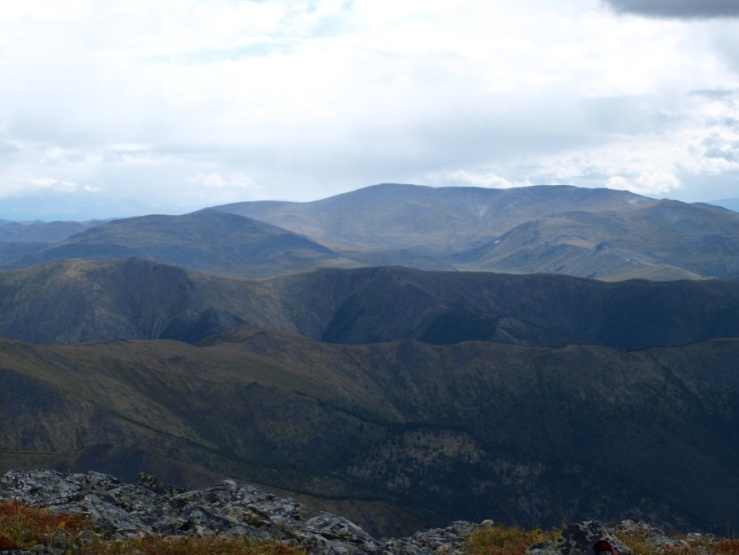 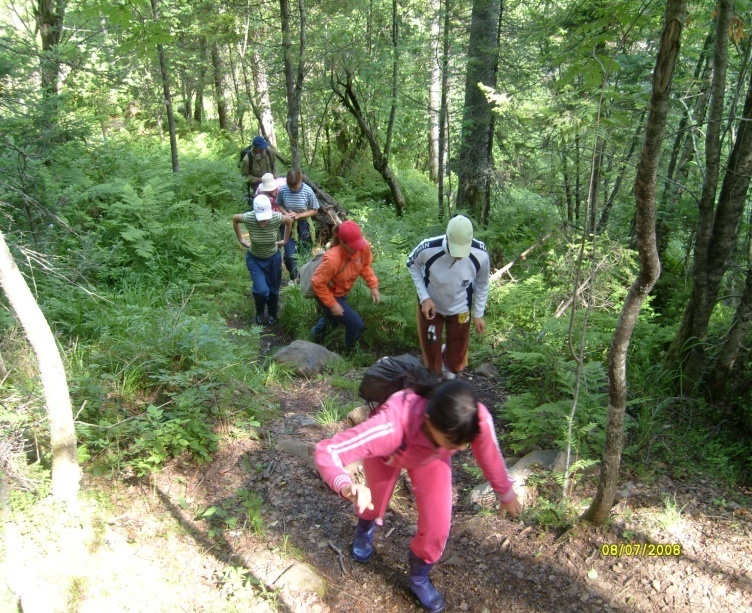 подготовка студентов-биологов к зачету на полевой практике
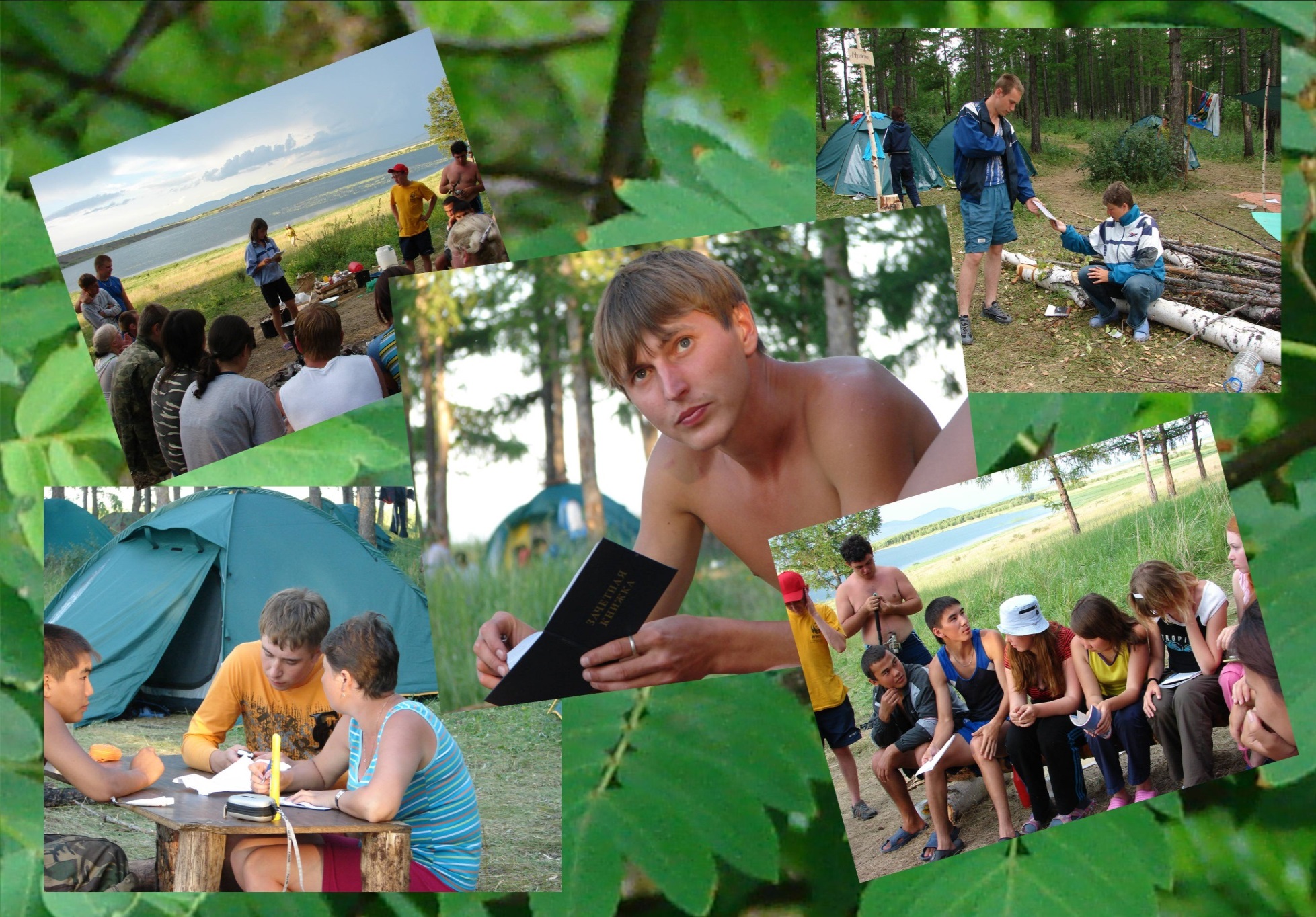 Трудоустройство выпускников
Органы и учреждения охраны природы и природопользования, в том числе заповедники.
Органы управления образованием.
 Научно-исследовательские институты и лаборатории.
Биологические лаборатории на предприятиях.
Образовательные и учебные заведения (преподавание биологии и экологии).
 Выпускники бакалавриата по направлению «Биология» имеют возможность продолжить образование в магистратуре ХГУ по направлению «Биология», а затем в аспирантуре ХГУ (специальности «Экология», «Ботаника»), а также в аспирантурах других вузов России.
44.03.05 Педагогическое образование:
профили Математика, Физика
Форма обучения: очная
Срок обучения: 5 лет 
Вступительные испытания:
   Обществознание – 45 (минимальное количество баллов)
   Математика (профильный уровень) или Физика – 39/40
                           (минимальное количество баллов)
   Русский язык  –  40 (минимальное количество баллов)


Вступительные испытания проводятся по результатам ЕГЭ (для лиц, имеющих полное общее среднее образование) и по материалам ВУЗа (тестирование) для лиц, имеющих среднее профессиональное образование
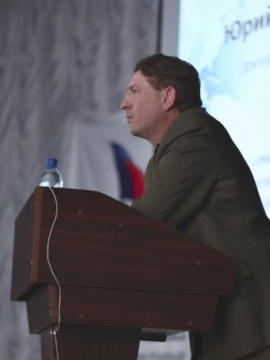 Выпускающая кафедра по направлению подготовки 44.03.05 Педагогическое образование:
профили Математика, Физика
 кафедра Математики, физики и информационных технологий
Заведующий кафедрой доктор физико-математических наук, профессор  Юрий Яковлевич Гафнер
Учебный процесс в физических лабораториях
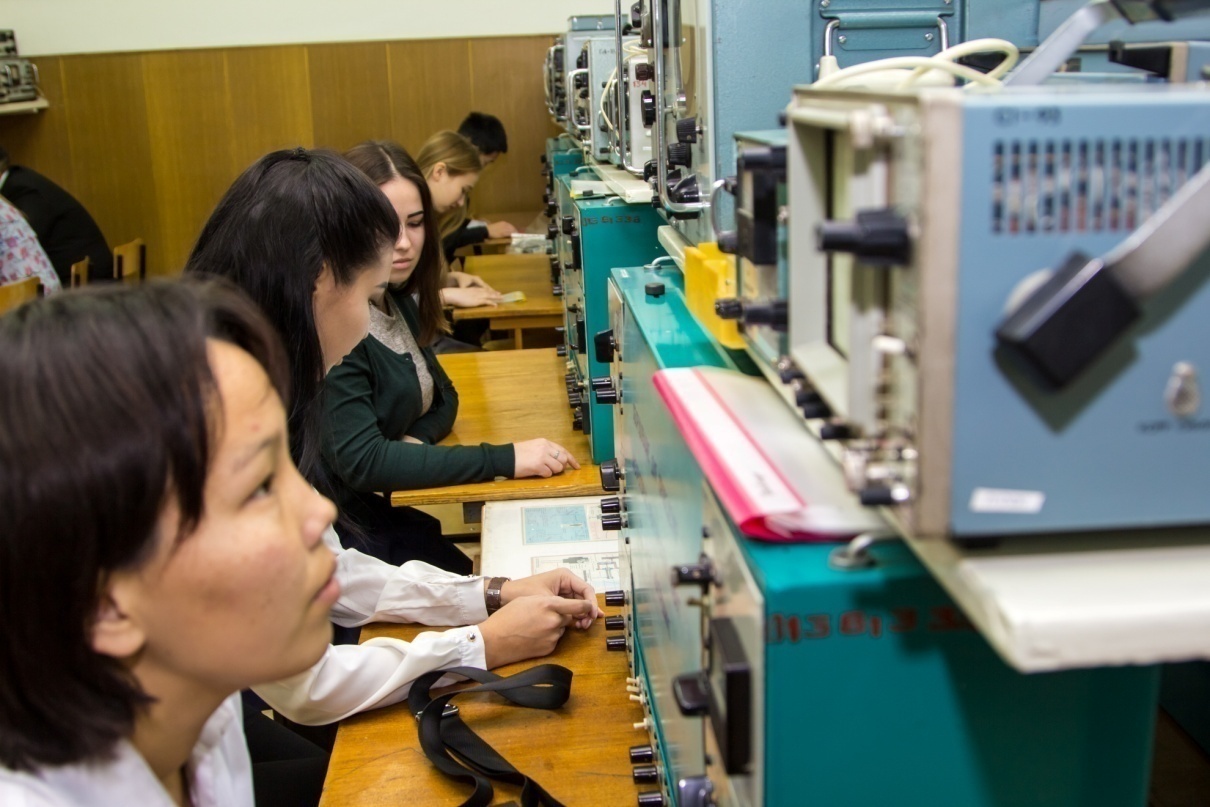 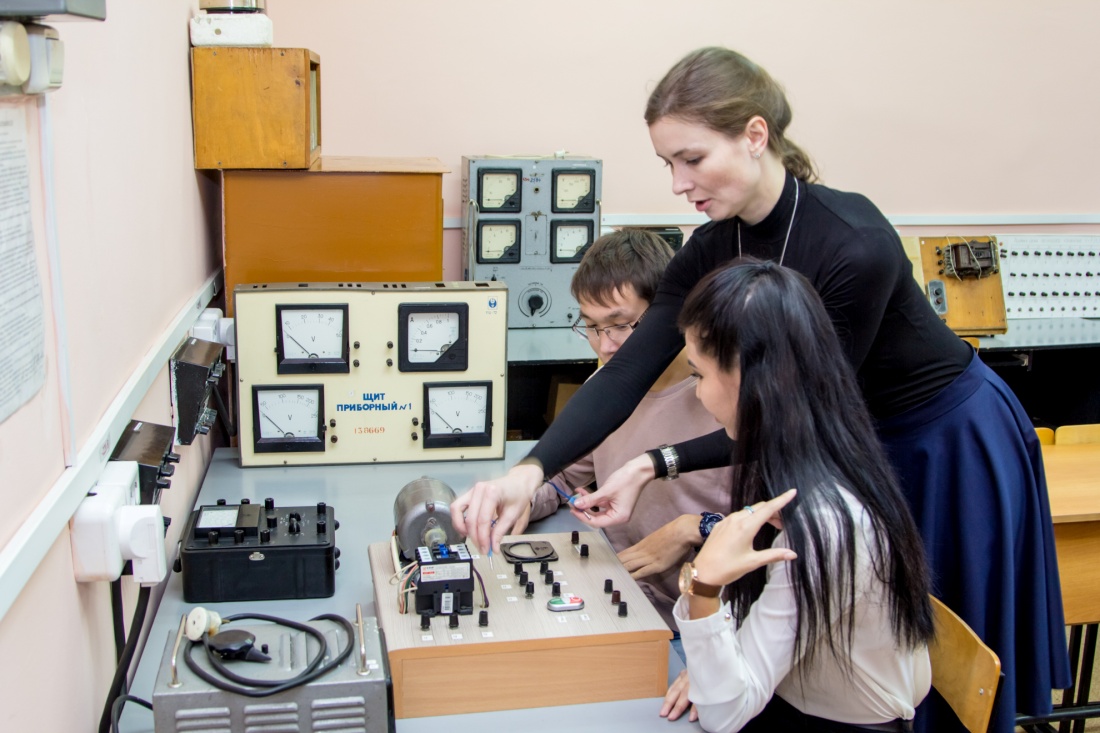 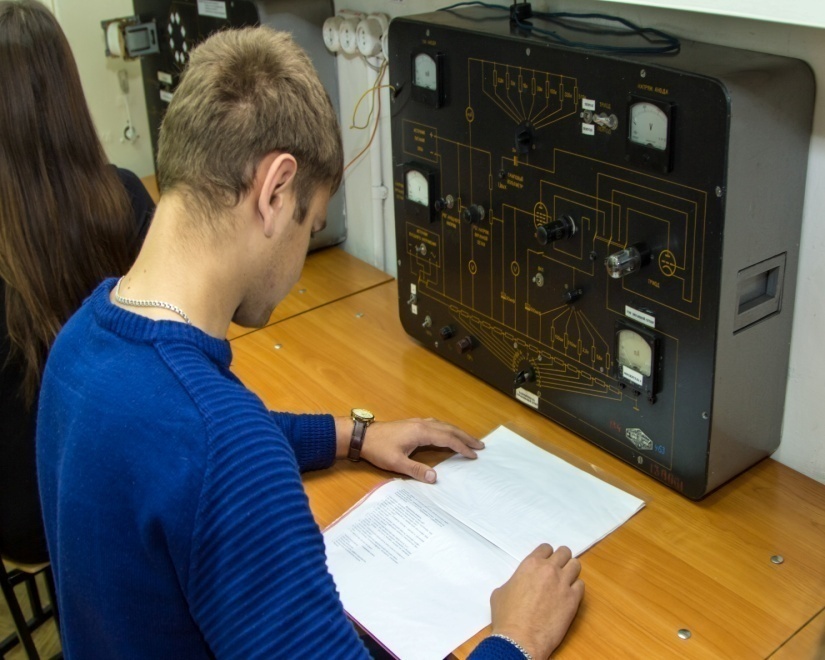 учебные занятия в мультимедийных аудиториях и компьютерных классах
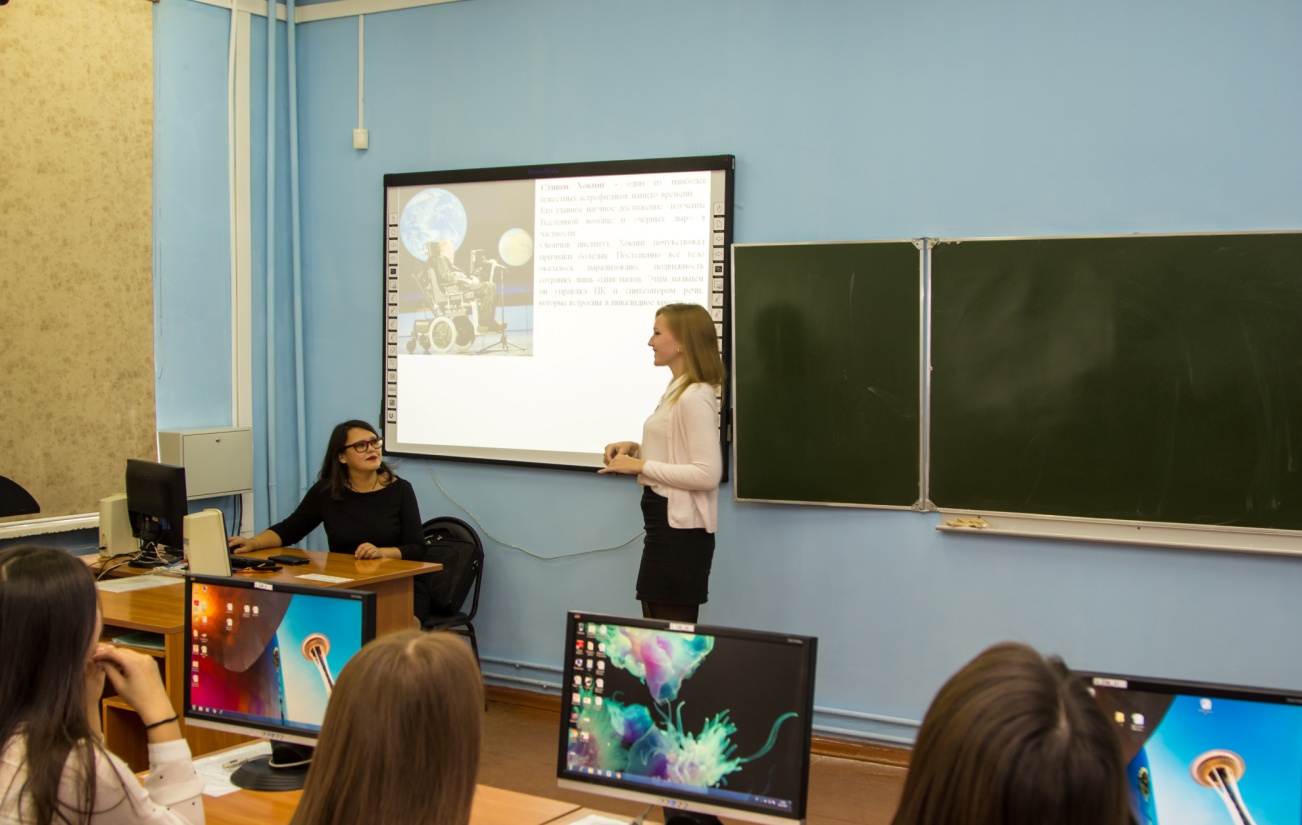 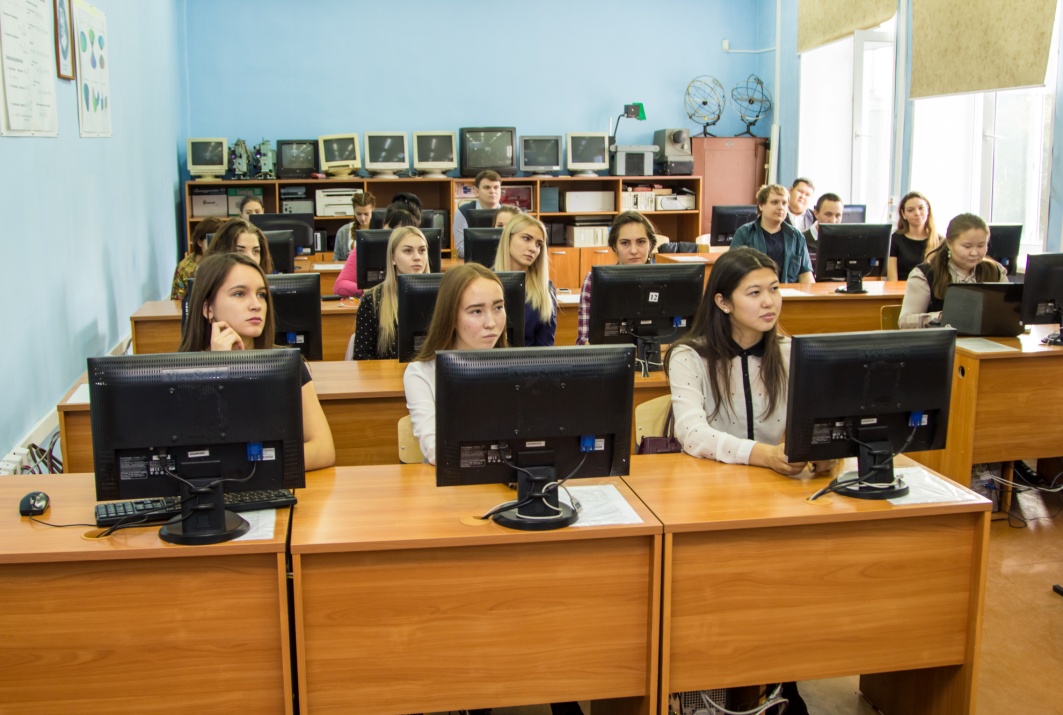 На кафедре математики, физики и информационных технологий работает научная лаборатория «Нанофизика».
     Здесь преподаватели, студенты и аспиранты проводят компьютерные исследования в области нанотехнологий      (адрес: www.nanolab.khsu.ru). 
     На мощных серверах они моделируют процессы, происходящие при конденсации нанокластеров металлов и при их нагреве. 
     Свои результаты студенты и аспиранты докладывают на всероссийских и международных конференциях в различных городах России (Красноярск, Сочи, Москва, Екатеринбург, Санкт-Петербург, Новосибирск, Томск и др.).
Трудоустройство выпускников
Образовательные учреждения и органы управления образованием.
 Научно-исследовательские институты и лаборатории.

Выпускники бакалавриата по профилям «Математика, Физика» имеют возможность продолжить образование в магистратурах ХГУ по направлениям «Педагогическое образование», в частности по образовательным программам «Современные цифровые технологии в образовании», а затем в аспирантуре ХГУ (специальности «Физика и астрономия», «Образование и педагогические науки»), а также в аспирантурах других вузов России.
44.03.01 Педагогическое образование: профиль Физическая культура
Форма обучения: заочная
Срок обучения: 5 лет 
Вступительные испытания:
  Обществознание – 45 (минимальное количество баллов)
  Русский язык  – 40 (минимальное количество баллов)

Вступительные  испытания проводятся по результатам ЕГЭ (для лиц, имеющих полное общее среднее образование) и по материалам  ВУЗа (тестирование) для лиц, имеющих среднее      профессиональное образование
Выполнение спортивных нормативов  – 60 (минимальное количество баллов) – испытание профильной направленности, проводимое университетом самостоятельно
       1) легкая атлетика, 2) гимнастика, 3) спортивные игры
Выпускающая кафедра по направлению подготовки 44.03.01 Педагогическое образование: профиль Физическая культура
 
  кафедра Физической культуры, спорта и безопасности жизнедеятельности
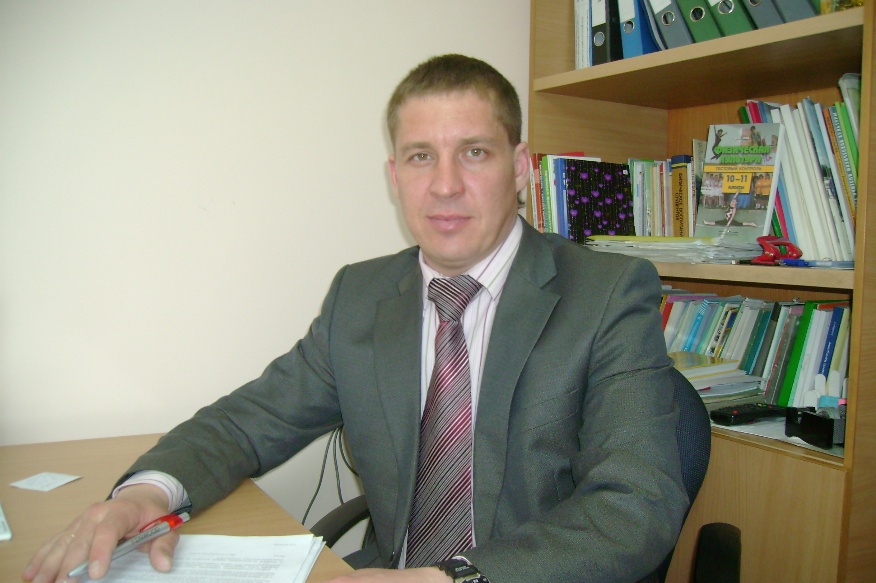 Заведующий кафедрой физической культуры, спорта и безопасности жизнедеятельности  кандидат педагогических наук Александр Викторович Фоминых
44.03.05 Педагогическое образование: Безопасность жизнедеятельности,  Физическая культура
Форма обучения: очная
Срок обучения: 5 лет 
Вступительные испытания:
  Обществознание – 45 (минимальное количество баллов)
  Русский язык  – 40 (минимальное количество баллов)

Вступительные  испытания проводятся по результатам ЕГЭ (для лиц, имеющих полное общее среднее образование) и по материалам  ВУЗа (тестирование) для лиц, имеющих среднее профессиональное образование
Выполнение спортивных нормативов – 60 (минимальное количество баллов) – испытание профильной направленности, проводимое университетом самостоятельно

       1) легкая атлетика, 2) гимнастика, 3) спортивные игры
Трудоустройство выпускников
Министерство образования, городские и муниципальные отделы образования.
  Министерство спорта, спортивные организации и школы.
  Общеобразовательные учреждения.
  Организации среднего профессионального образования.
  Учреждения дополнительного образования.

Выпускники бакалавриата по профилю «Физическая культура» имеют возможность продолжить образование в магистратурах ХГУ по направлению «Педагогическое образование», в частности по образовательной программе «Преподавание физической культуры в условиях инклюзивного образования», а затем в аспирантуре ХГУ (специальность «Образование и педагогические науки»)
Студенты профиля физическая культура на спортивных соревнованиях
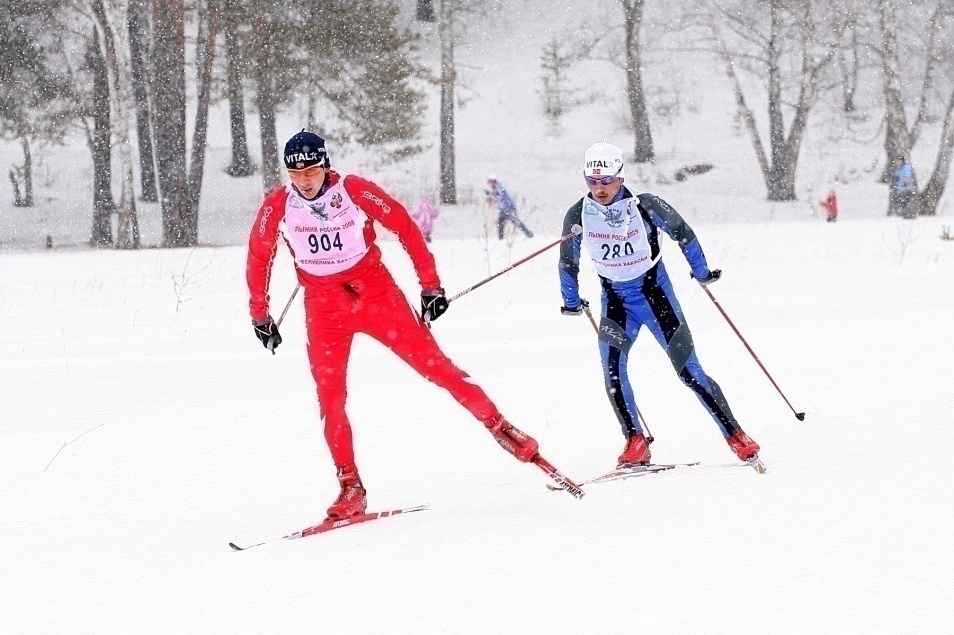 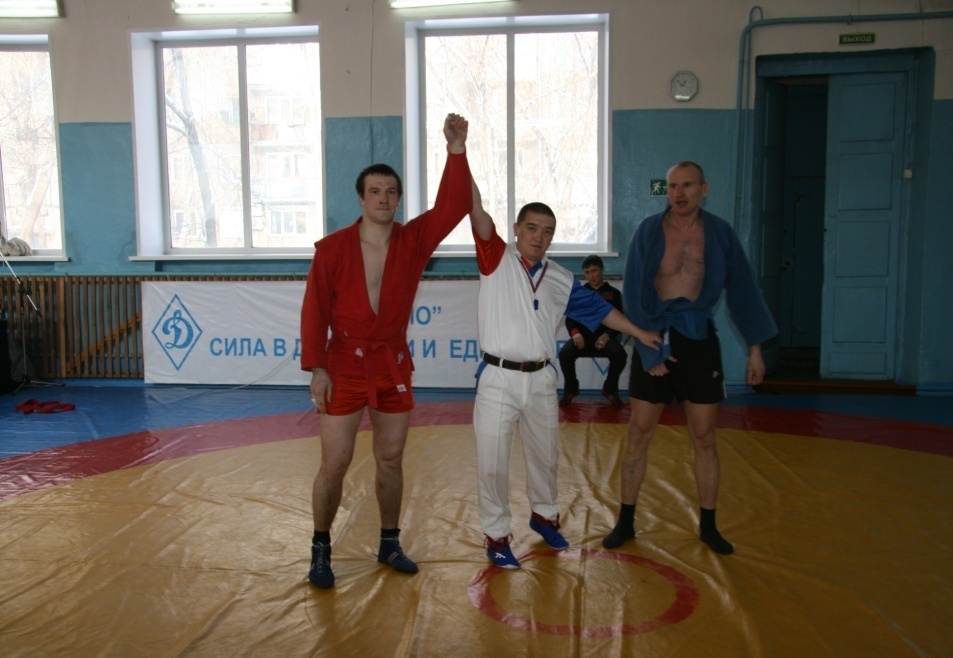 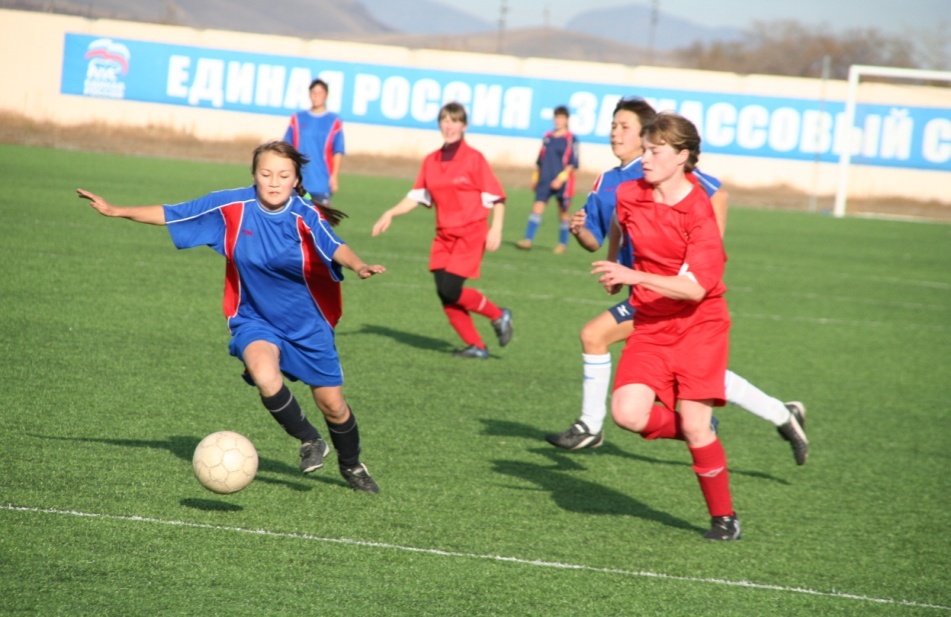 женская сборная команда по волейболу
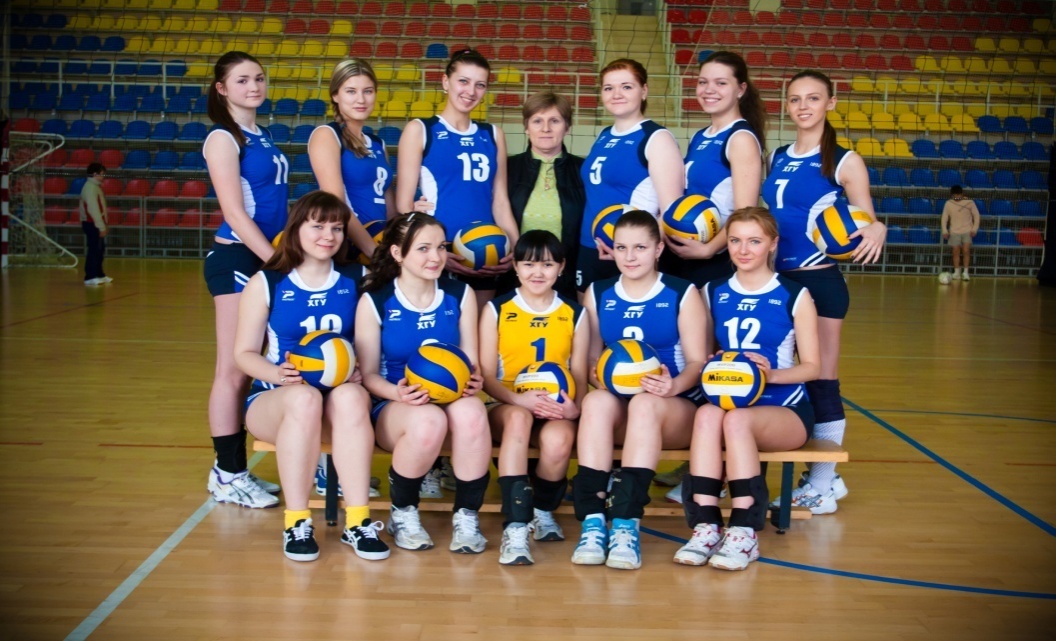 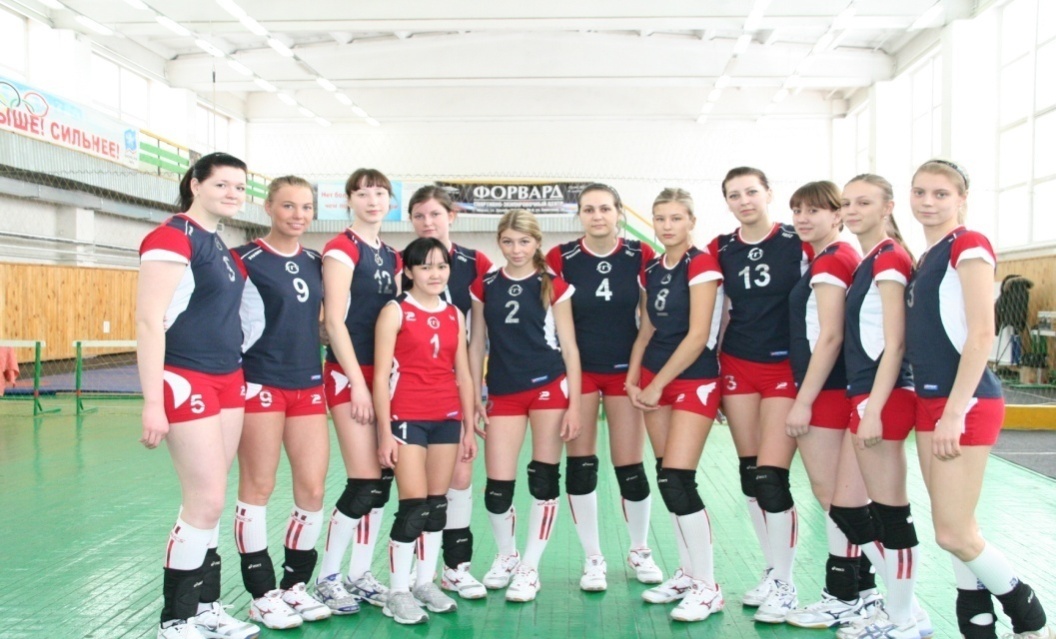 Женская сборная по волейболу с 2005 года подтверждает свое лидерство, став в 2011 году шестой раз подряд Чемпионом и обладателем Кубка Республики. 12 спортсменкам ХГУ присвоен высший спортивный разряд «Кандидат в мастера спорта».
Сборная команда по хоккею с мячом
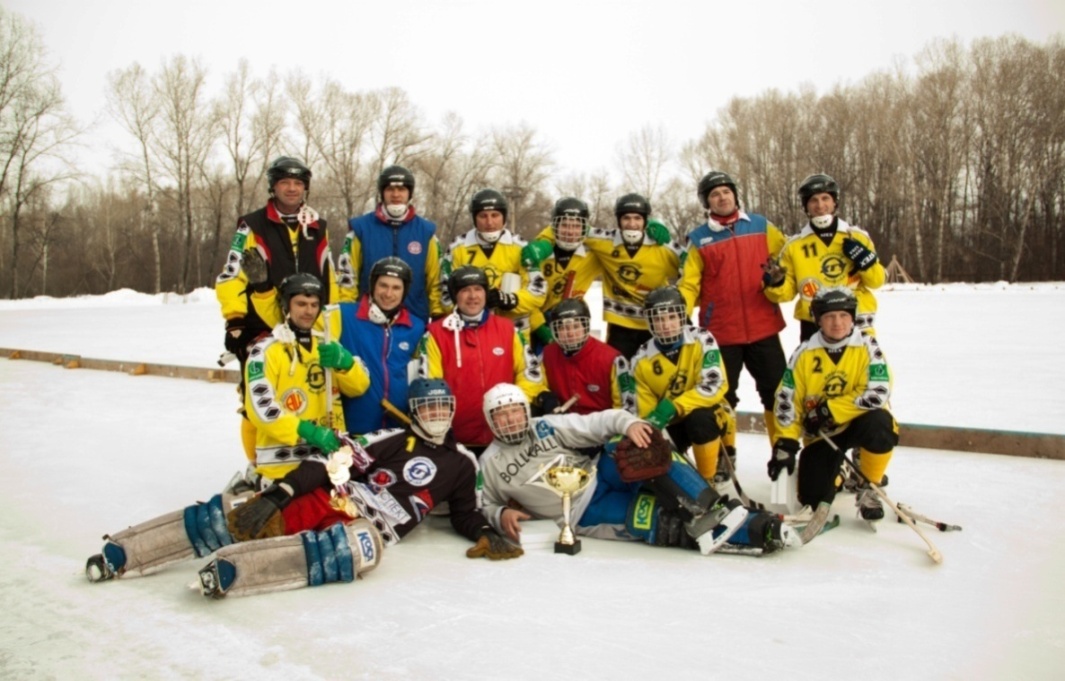 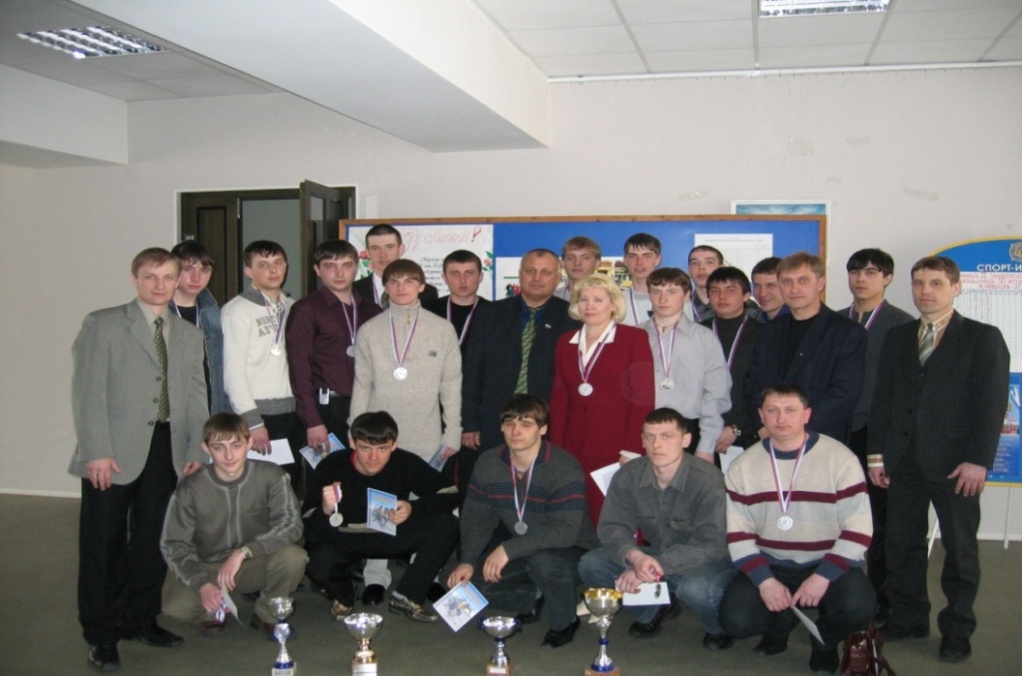 неоднократный победитель Чемпионата Республики Хакасия.
победитель Первенства Красноярского края в сезоне
     2010-2011 гг.
в 2010 г. выполнили норматив КМС (кандидат в мастера спорта).
Призеры чемпионата Республики Хакасия 2017 г.
Студентка ИЕНиМ Наталья Малышева завоевала золотую медаль Первенства Европы (U23) в 2016 г. (Болгария)
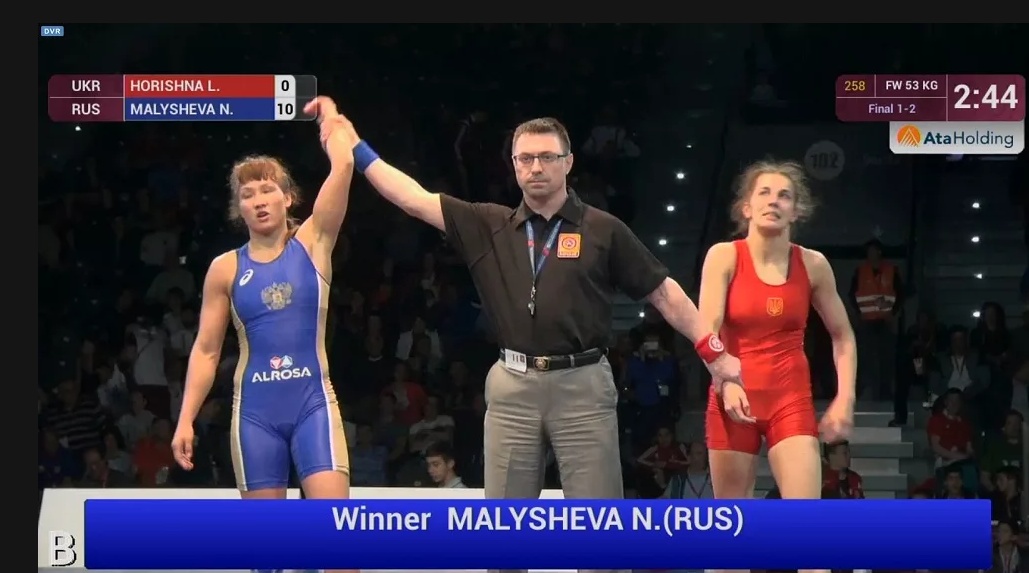 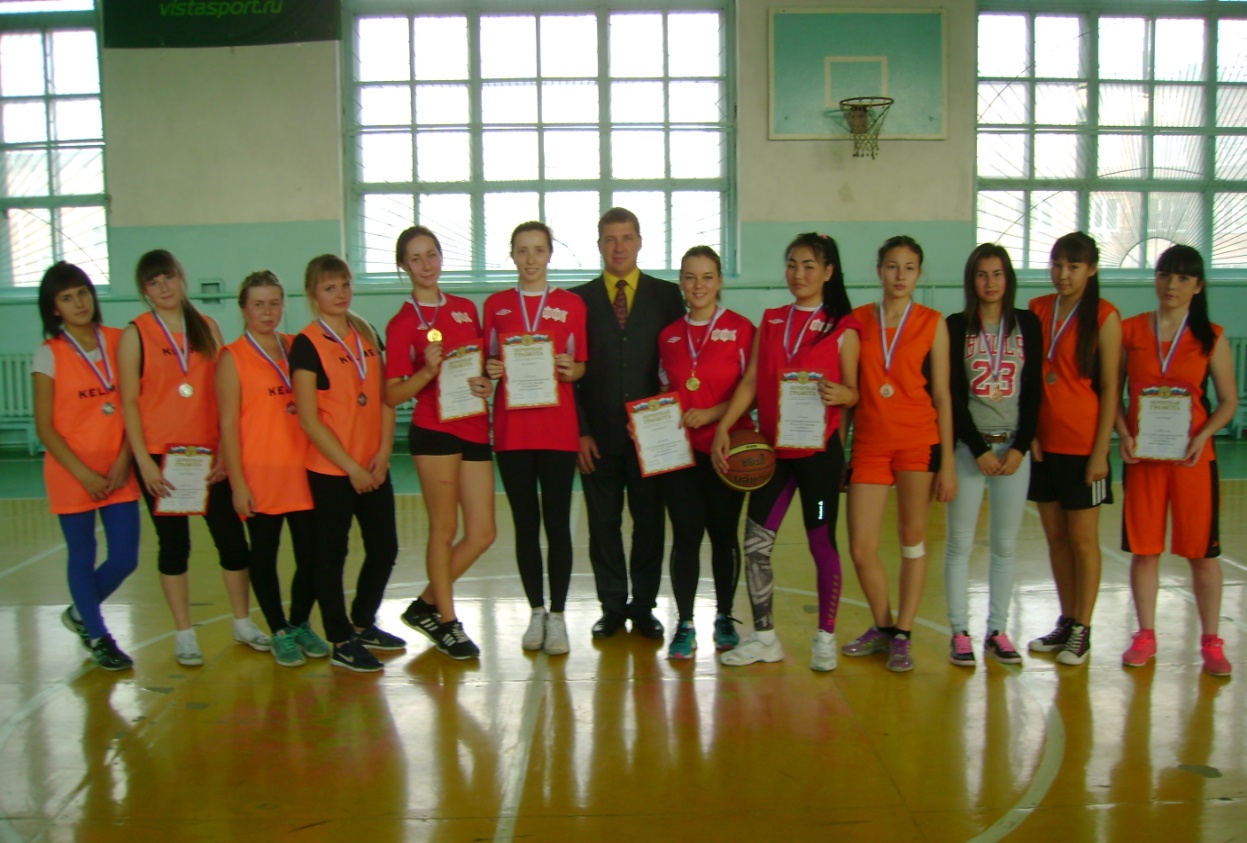 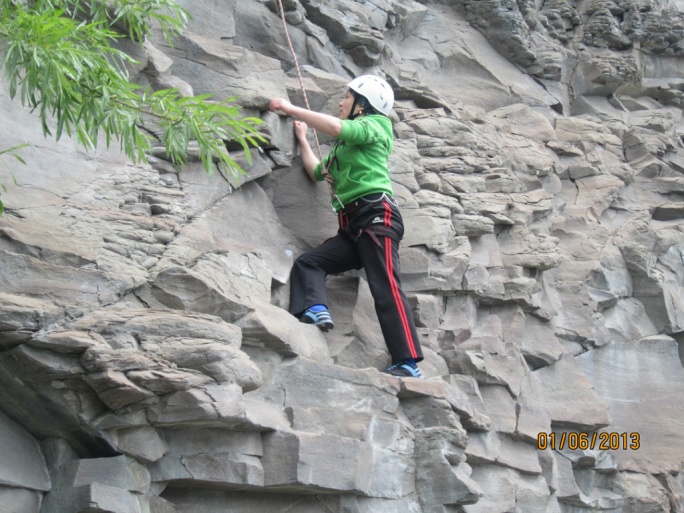 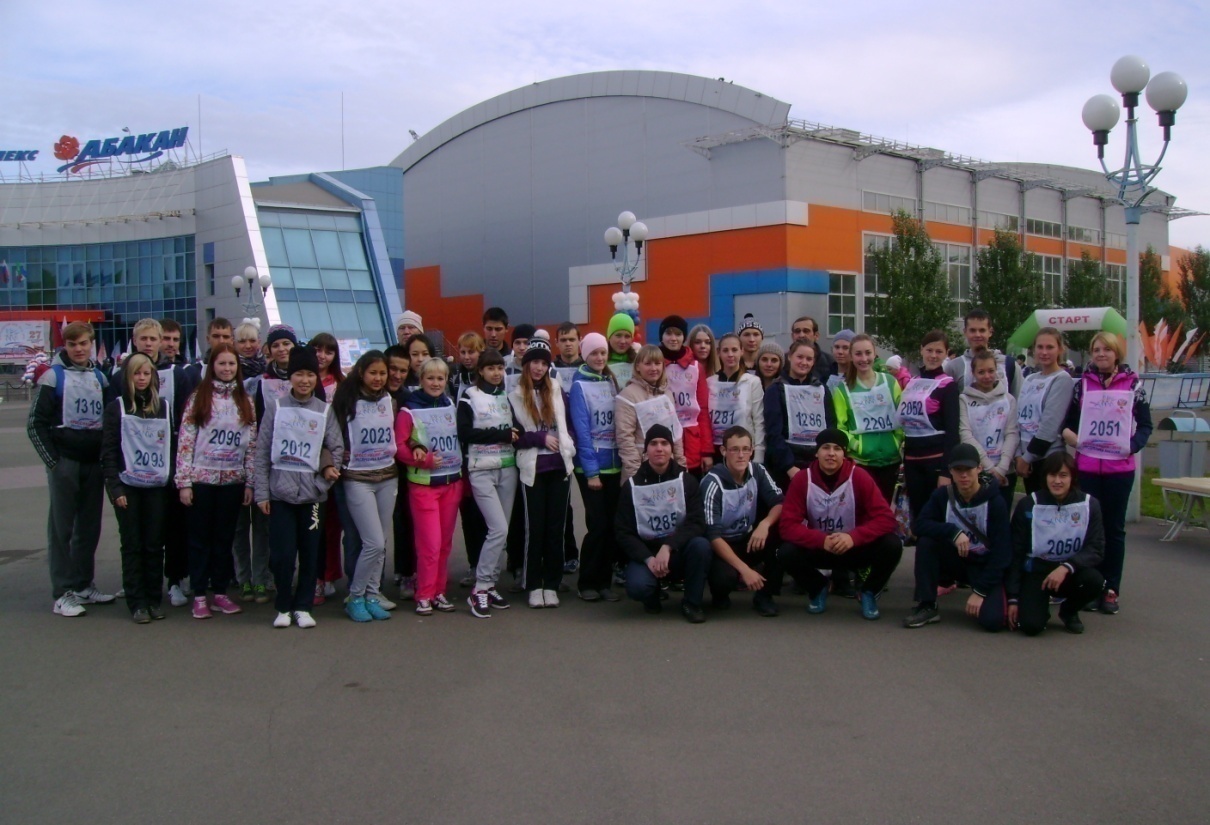 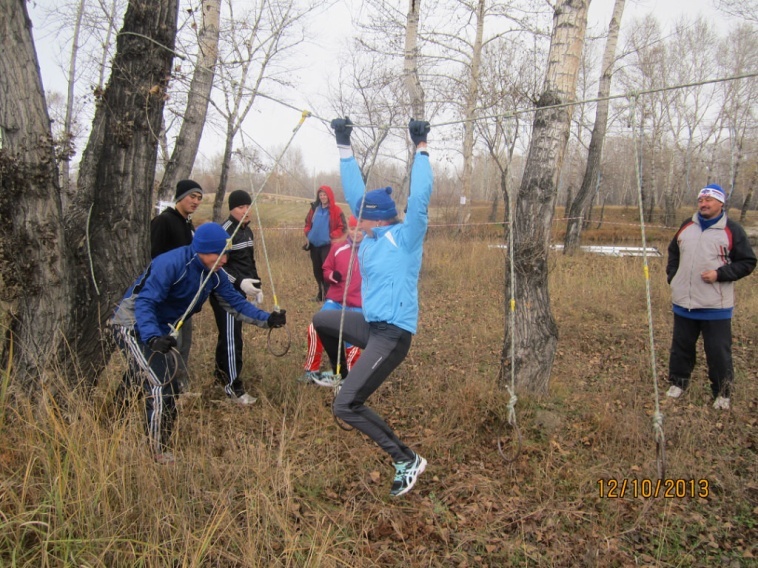 Ведущие спортсмены Республики Хакасия получили и получают высшее образование по направлениям подготовки или по профилю «Физическая культура». 
Это чемпионы России, Европы и Мира – 
М. Прокопьев (киксбоксинг), В. Трунов, 
А. Еремина (лёгкая атлетика), Т. Зырянова (борьба на поясах), Д. Казыгашев (рукопашный бой), Н. Малышева (вольная борьба) и мн. другие.
44.03.01  Педагогическое образование: Безопасность жизнедеятельности
Форма обучения: заочная
Срок обучения: 5 лет 
Вступительные испытания:
   Обществознание – 45 (минимальное количество баллов)
   Математика (профильный уровень) или 
     Биология –  39 (минимальное количество баллов)
   Русский язык  –  40 (минимальное количество баллов)

Вступительные  испытания проводятся по результатам ЕГЭ (для лиц, имеющих полное общее среднее образование) и по материалам  ВУЗа (тестирование) для лиц, имеющих среднее  профессиональное образование
Выпускающая кафедра по направлению подготовки 44.03.01 Педагогическое образование: профиль Безопасность жизнедеятельности 
 
  кафедра Физической культуры, спорта и безопасности жизнедеятельности
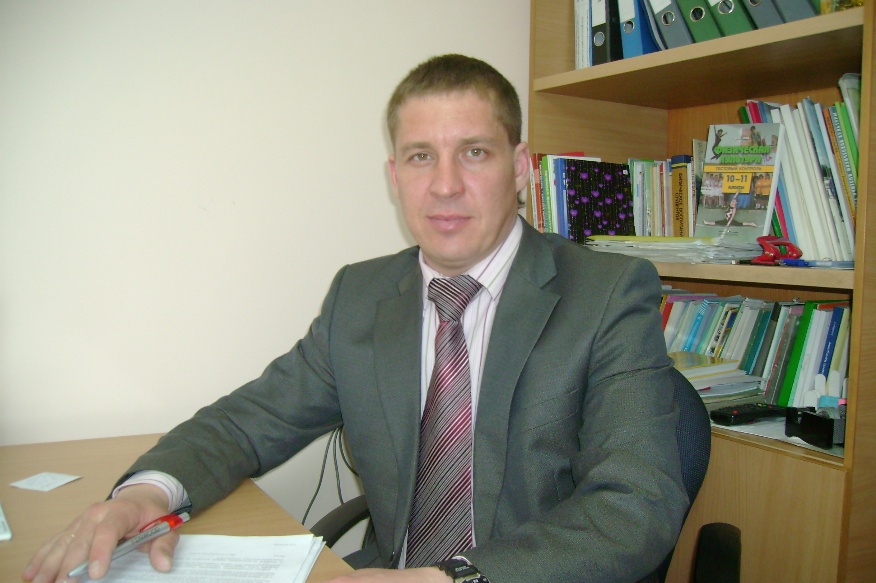 Заведующий кафедрой физической культуры, спорта и безопасности жизнедеятельности  кандидат педагогических наук Александр Викторович Фоминых
Трудоустройство выпускников
Учебно-методический центр МЧС по РХ.
  Министерство регионального развития.
  Министерство образования, городские и муниципальные отделы образования.
 Общеобразовательные учреждения. 
 Отделы социальной защиты и опеки.
  Учреждения дополнительного образования.
  Инженер по охране труда или ТБ на предприятии.

Выпускники бакалавриата по профилю «Безопасность жизнедеятельности» имеют возможность продолжить образование в магистратуре ХГУ по направлению «Педагогическое образование», а затем в аспирантуре ХГУ (специальность «Образование и педагогические науки»), а также  в аспирантурах других ВУЗов России.
Студенты на учебной практике по получению первичных профессиональных умений и навыков (дисциплина «Опасные ситуации природного характера и защита от них»). 
На хребте Ергаки Западного Саяна за 3 радиальных выхода студенты обошли самые сложные места природного парка «Ергаки».
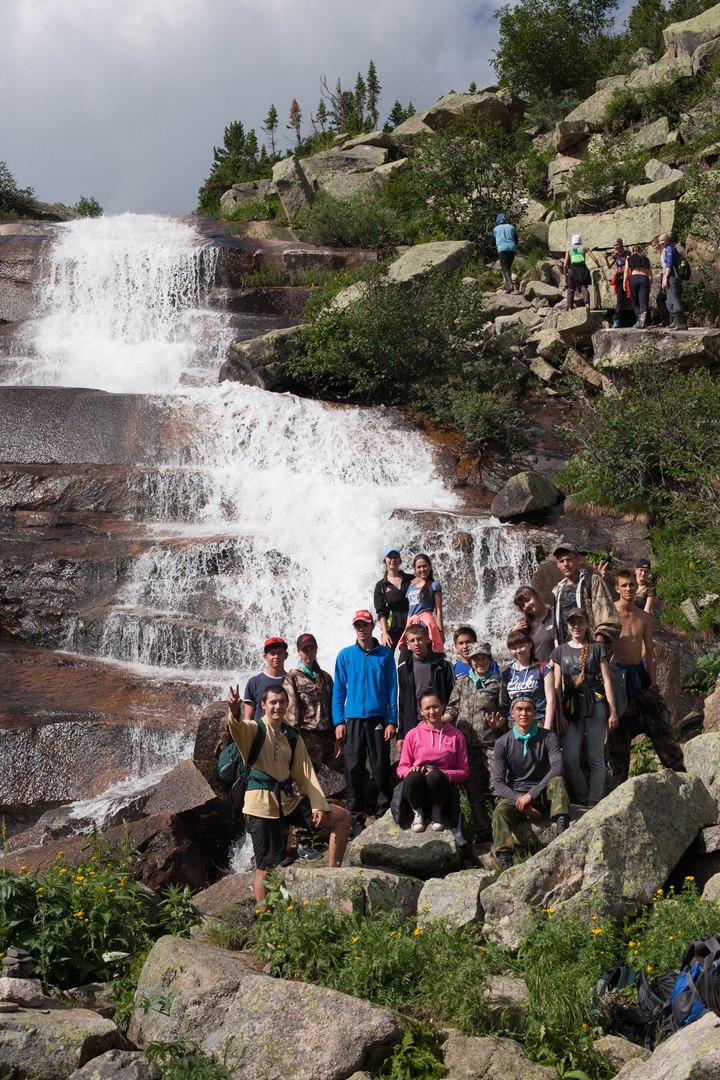 День посвящения в специальность
 «Безопасность жизнедеятельности»
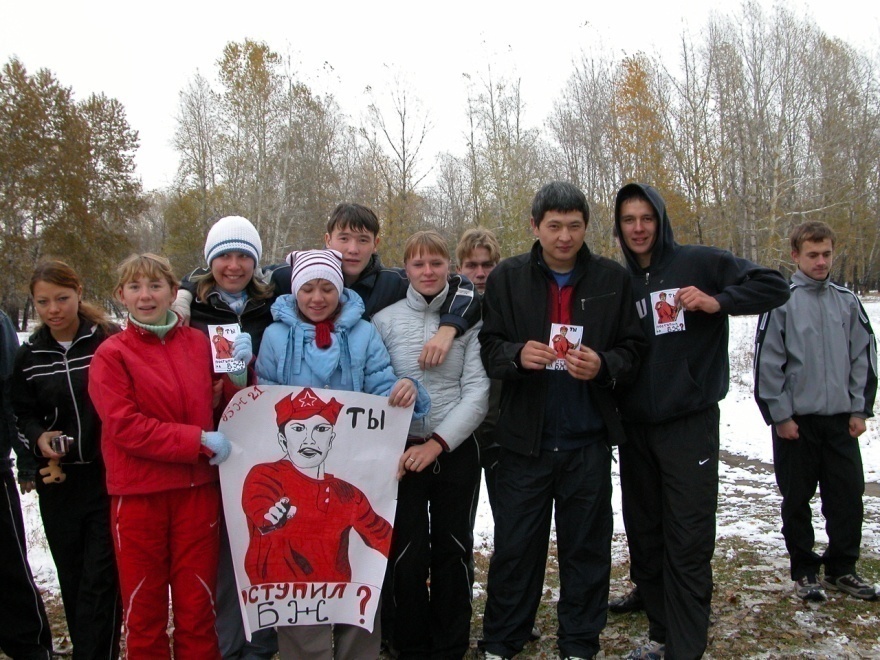 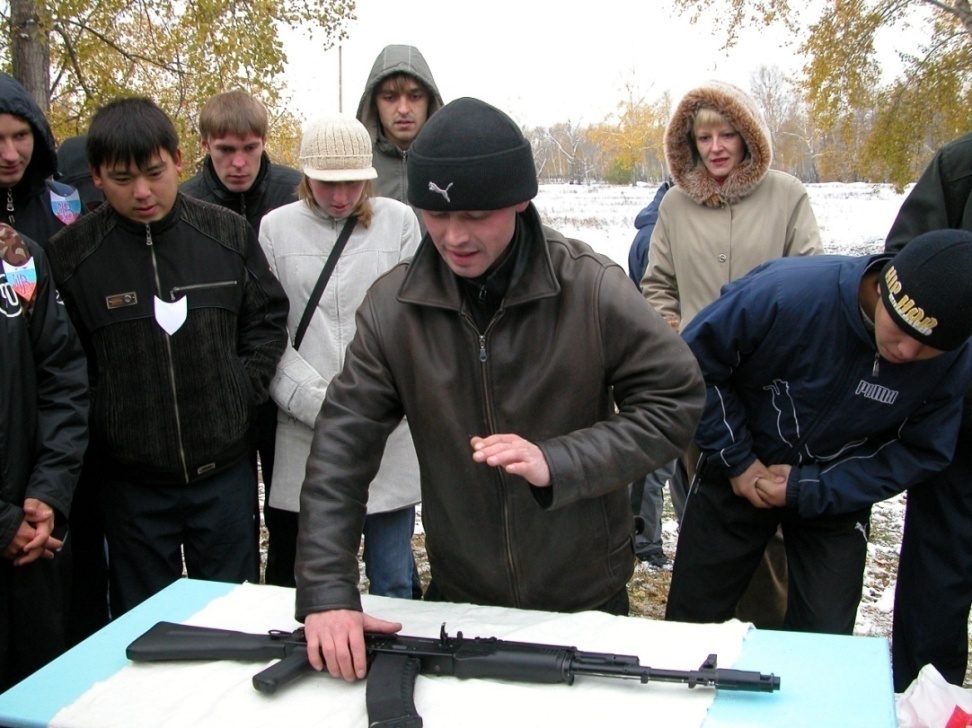 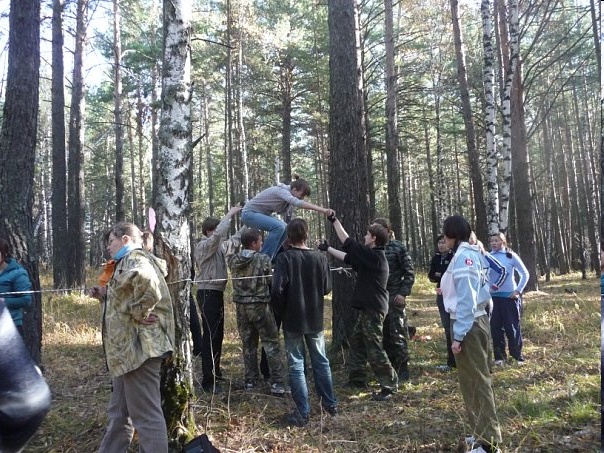 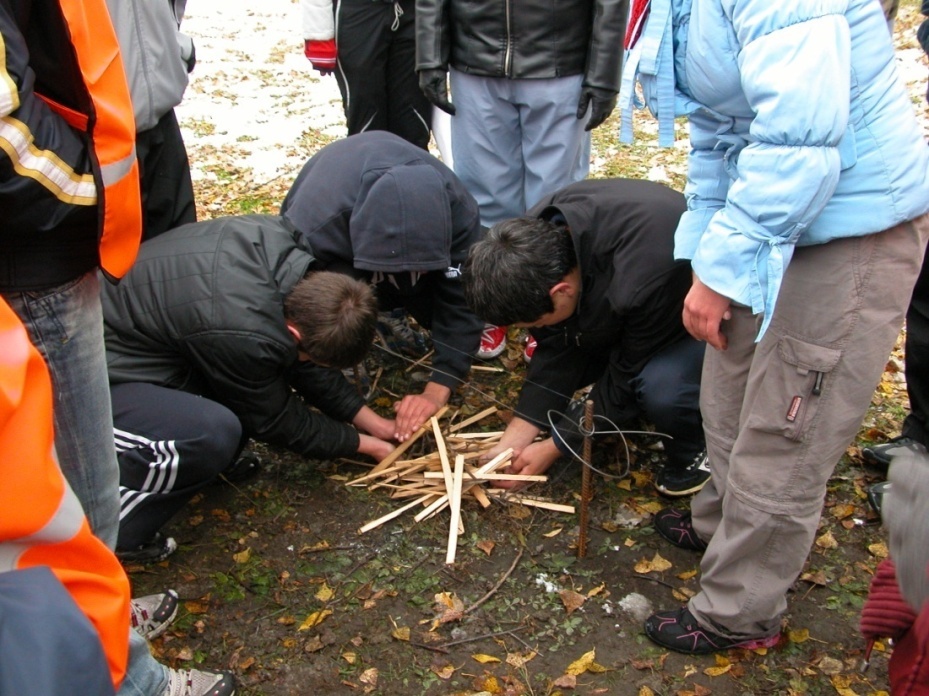 Учебные занятия по теме 
«Средства индивидуальной защиты»
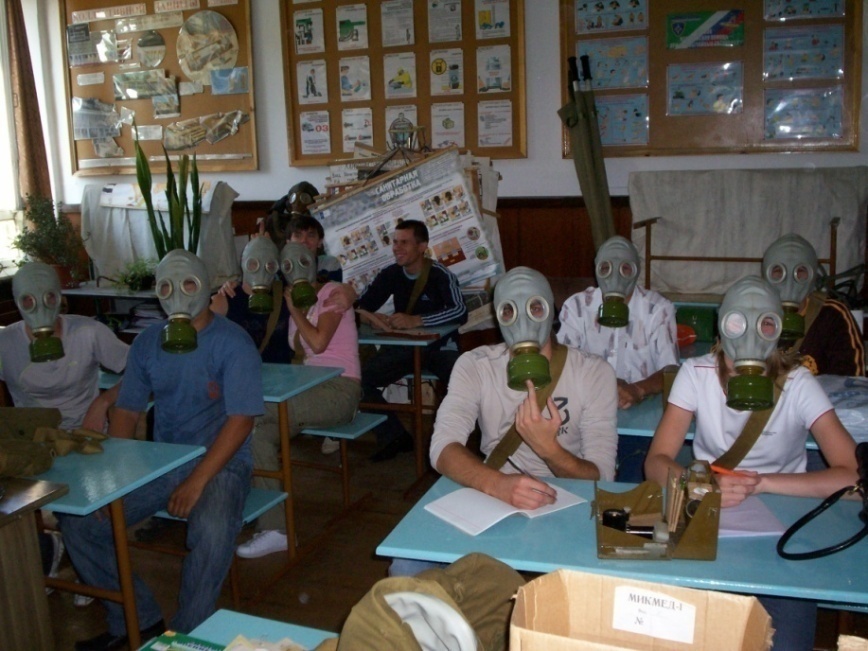 Студенты ХГУ призеры (2 место) Всероссийской молодежной военно-патриотической игры «Зарница» - «Во славу Отечества!»
 (17.02.2018 г. Чита)
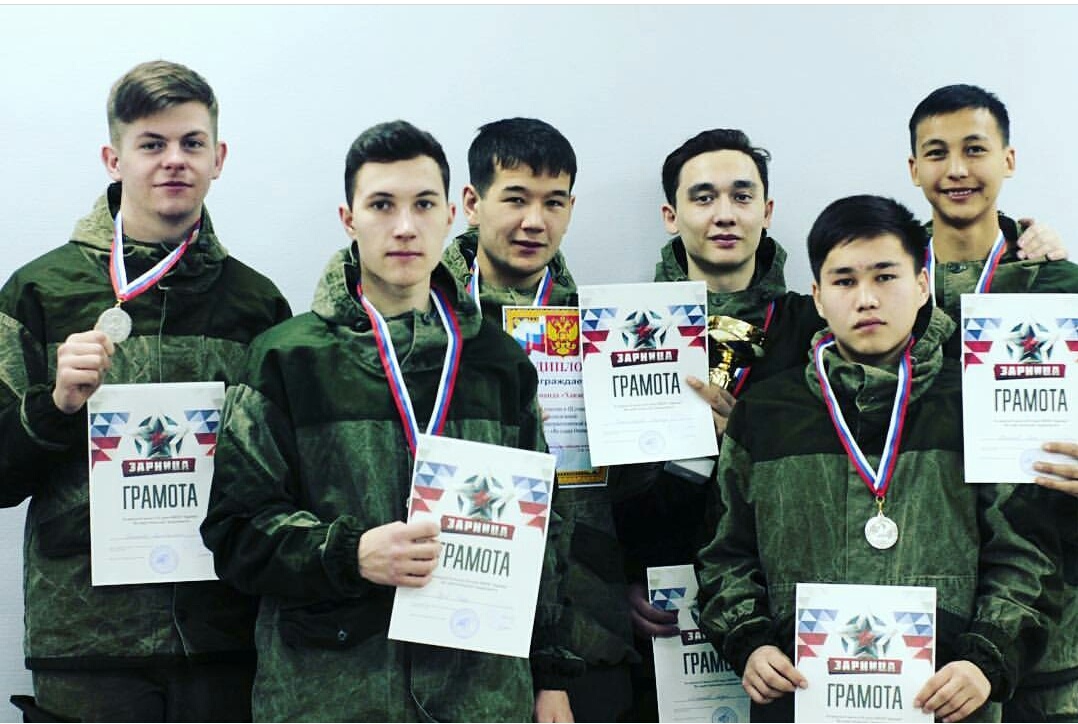 Программы вступительных испытаний по направлениям бакалавриата для лиц, имеющих среднее профессиональное образование и высшее образование, находятся на официальном сайте ХГУ им. Н.Ф. Катанова http://www.khsu.ru/, 
путь: Главная » Абитуриенту » Бакалавриат (информация 2023 года)
Программы магистратуры
06.04.01 Биология, профиль Сохранение биоразнообразия и рациональное природопользованиеакадемическая магистратура
Форма обучения: очная
Срок обучения:  2 года 
Вступительные испытания: 
  Экология  –  50  (минимальное количество баллов), для лиц с непрофильным образованием;
  Рациональное природопользование –  50 (минимальное количество баллов), для лиц с профильным образованием.

Вступительные  испытания проводятся по материалам  ВУЗа (тестирование)
44.04.01  Педагогическое образование, профиль Современные цифровые технологии в образовании 
академическая магистратура
Форма обучения: очная
Срок обучения:  2 года 
Вступительные испытания:
  Педагогика –  50 (минимальное количество баллов), для лиц с непрофильным образованием;
  Педагогические технологии  –  50  (минимальное количество баллов), для лиц с профильным образованием.

Вступительные испытания проводятся по материалам  ВУЗа
44.04.01 Педагогическое образование, профиль Преподавание физической культуры в условиях инклюзивного образованияакадемическая магистратура
Форма обучения: очная
Срок обучения: 2 года 
Вступительные испытания:
   Педагогика –  50  (минимальное количество баллов), для лиц с непрофильным образованием;
   Теория и методика физической культуры и  спорта  –  50 (минимальное количество баллов) для лиц с профильным образованием.
Вступительные  испытания проводятся по материалам  ВУЗа
Программы вступительных испытаний по направлениям магистратуры находятся на официальном сайте ХГУ им. Н.Ф. Катанова http://www.khsu.ru/ , 
Путь: Главная » Абитуриенту » Магистратура  
(информация 2023 года)
СДЕЛАЙ ПРАВИЛЬНЫЙ ВЫБОР!
ПОСТРОЙ СВОЁ БУДУЩЕЕ!
 
ЖЕЛАЕМ ВАМ УСПЕХА!
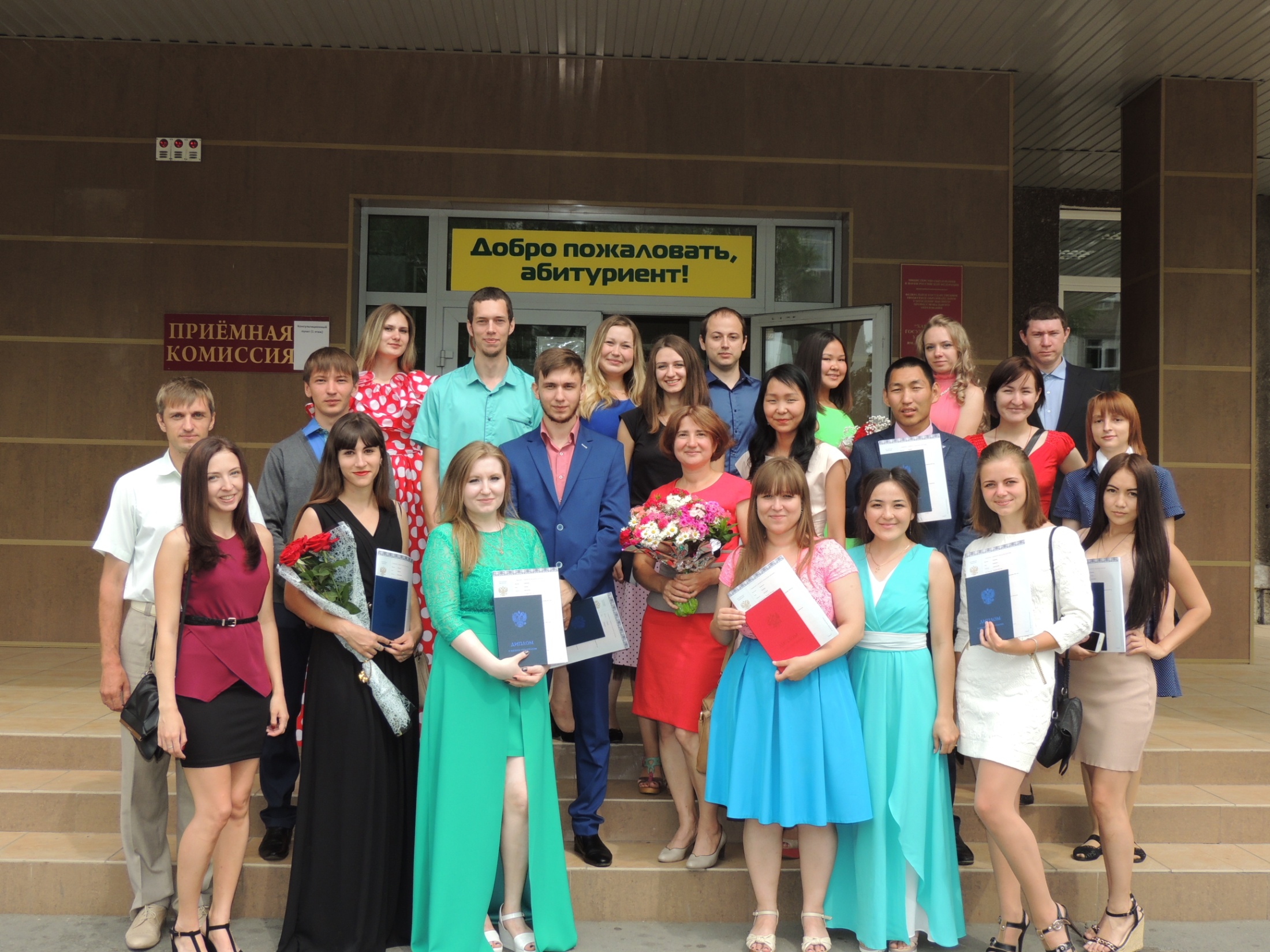 г. Абакан, пр. Ленина 90, ауд. 303
Тел. 8 (3902) 22-21-63
E-mail: ienim@khsu.ru
https://vk.com/public200149732 
https://www.instagram.com/ienim_khsu/?hl=ru
WWW.KHSU.RU